MASTER MEIM 2021-2022
Case study: HPC for environmental forecasting
Using HPC to deliver a science-inspired startup service for muggles
Prof. Raffaele Montella - raffaele.montella@uniparthenope.it http://raffaelemontella.it 
Associate Professor of Computer Science
“...check the weather app…”
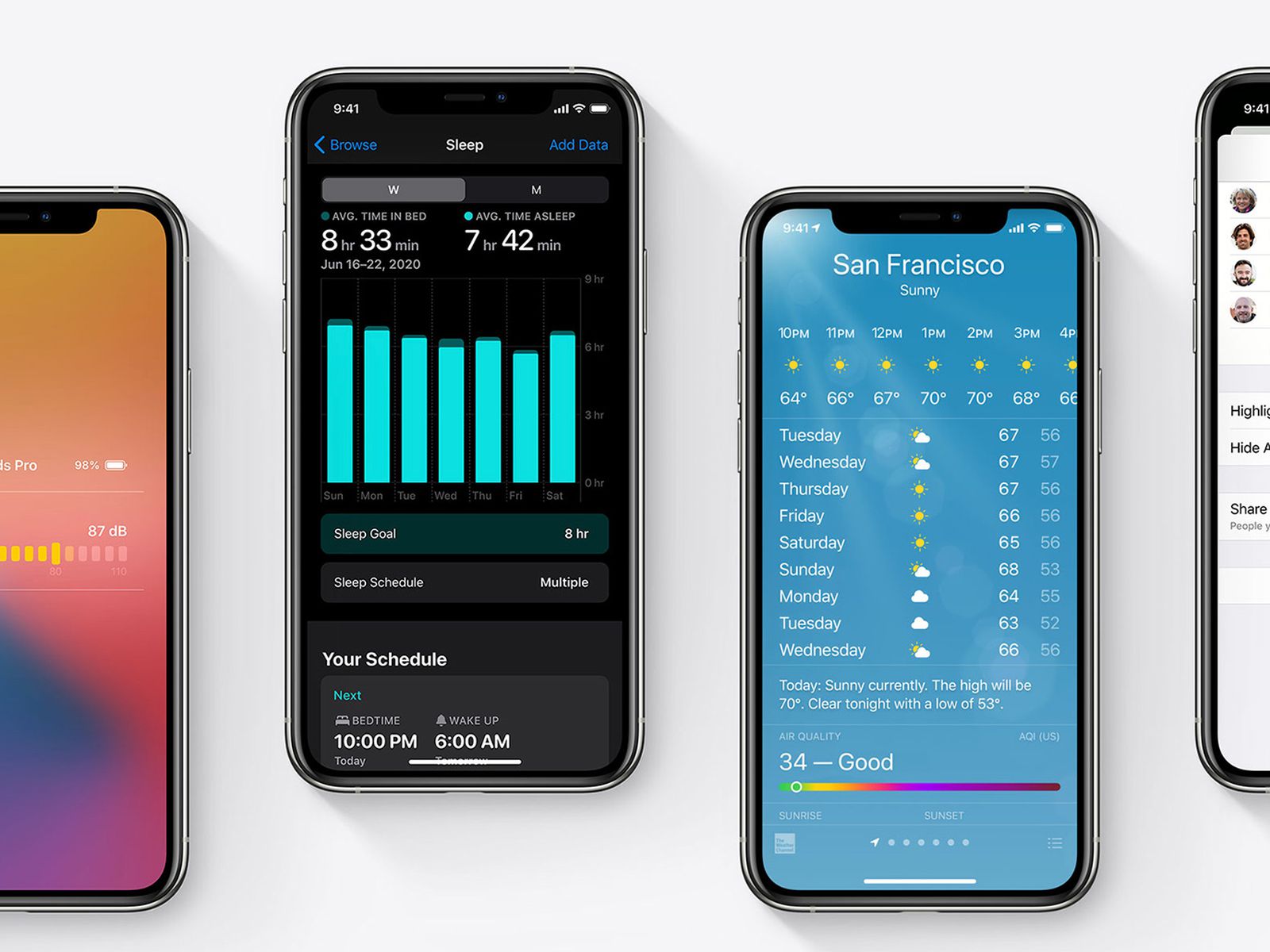 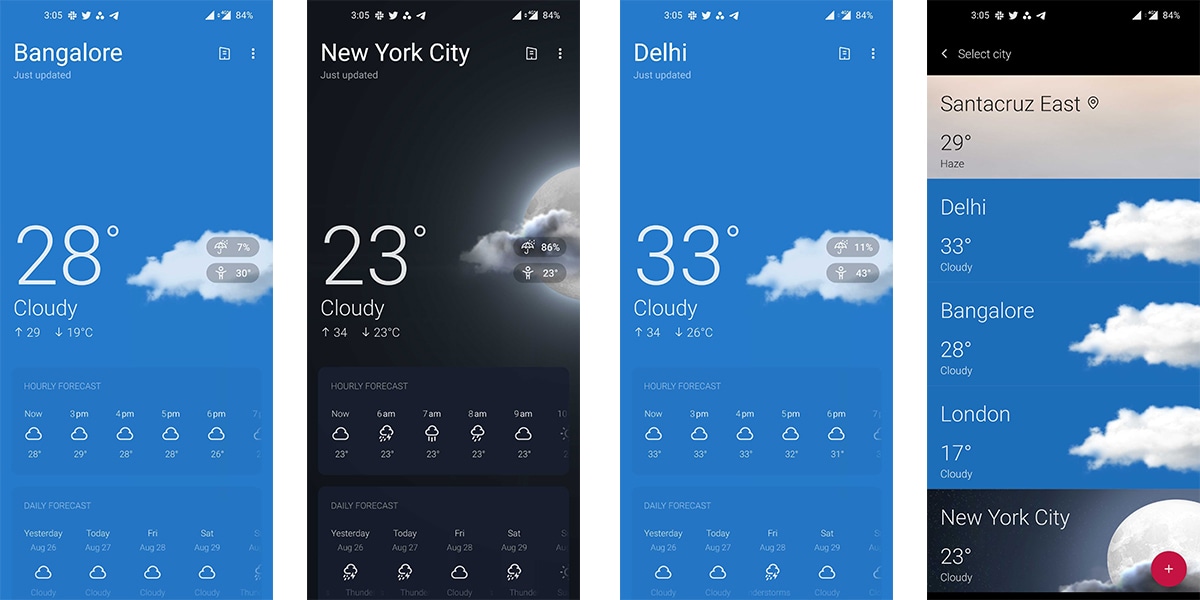 Performing a weather forecast is easy as 1, 2, 3: an app does that in a matter of secs...
“…and
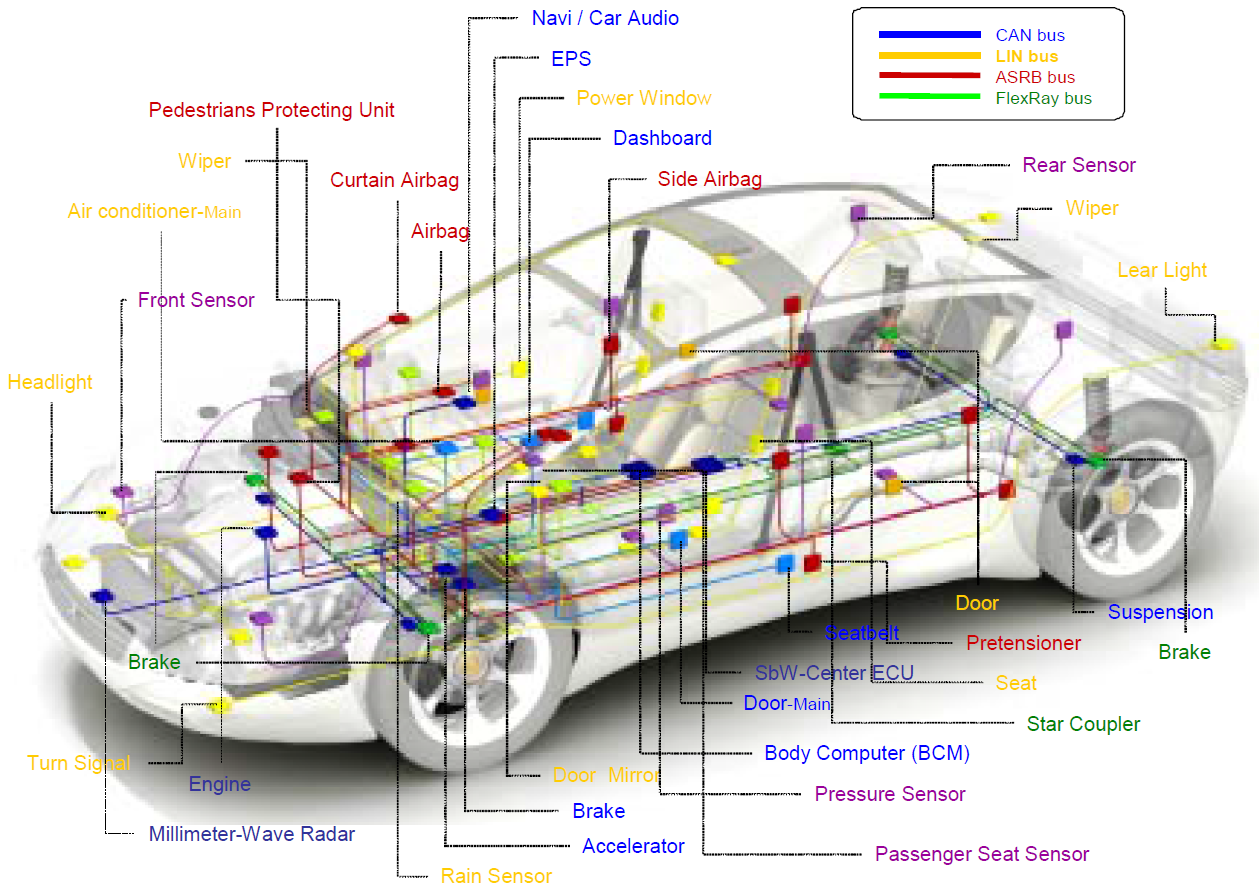 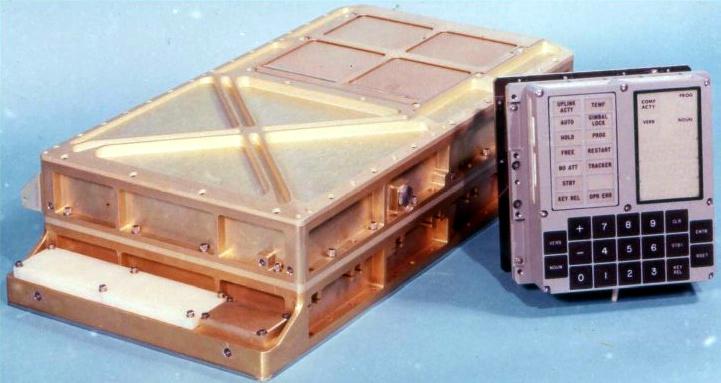 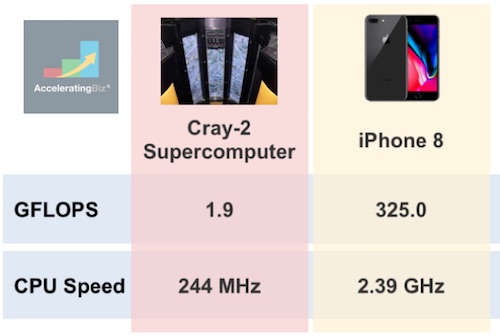 Since 1999 each car is provided with more computing power than what has been used to send man to the Moon and back in 1969. 
An iPhone 8 (2017) has more computing power than a 1985 Cray-2 supercomputing.
Nevertheless…
…it is not so easy!
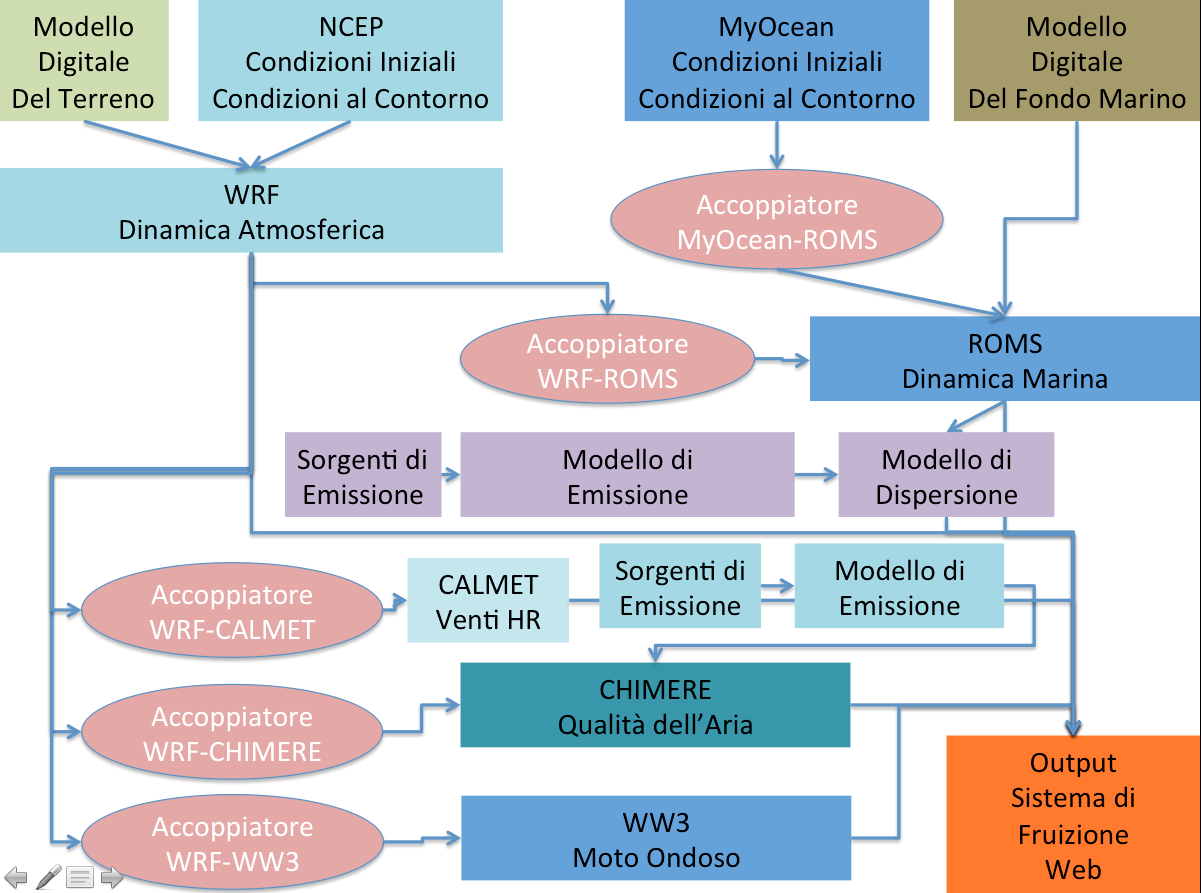 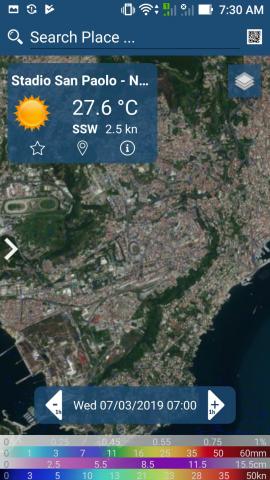 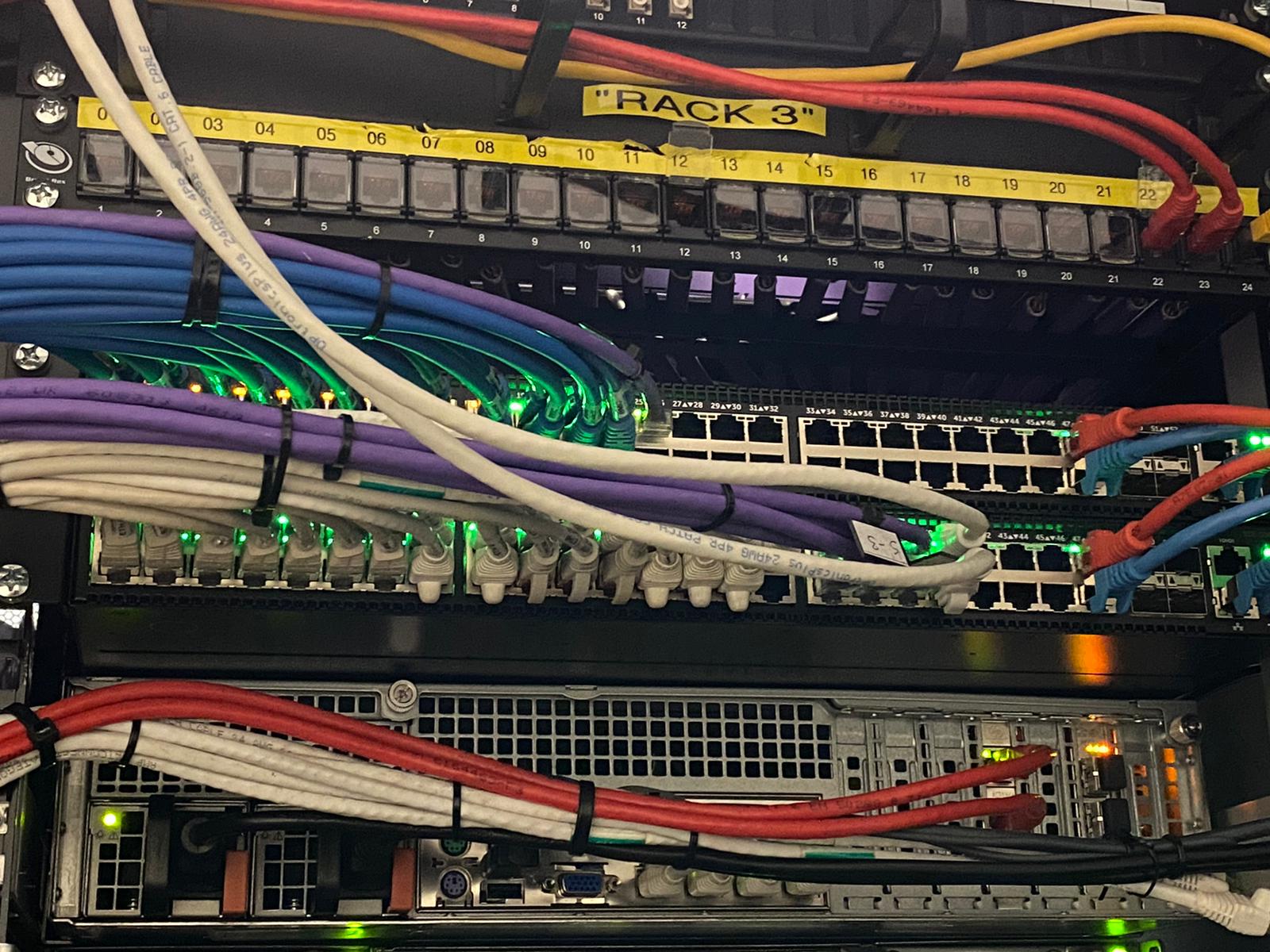 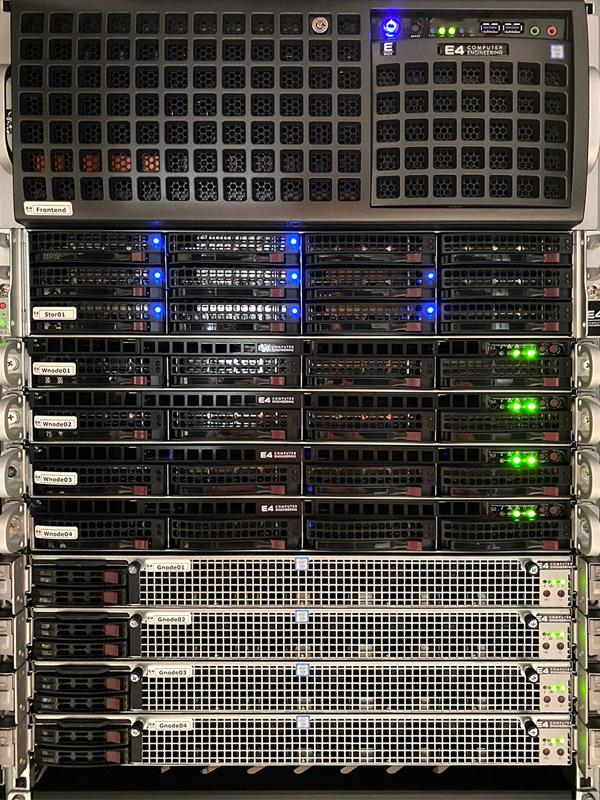 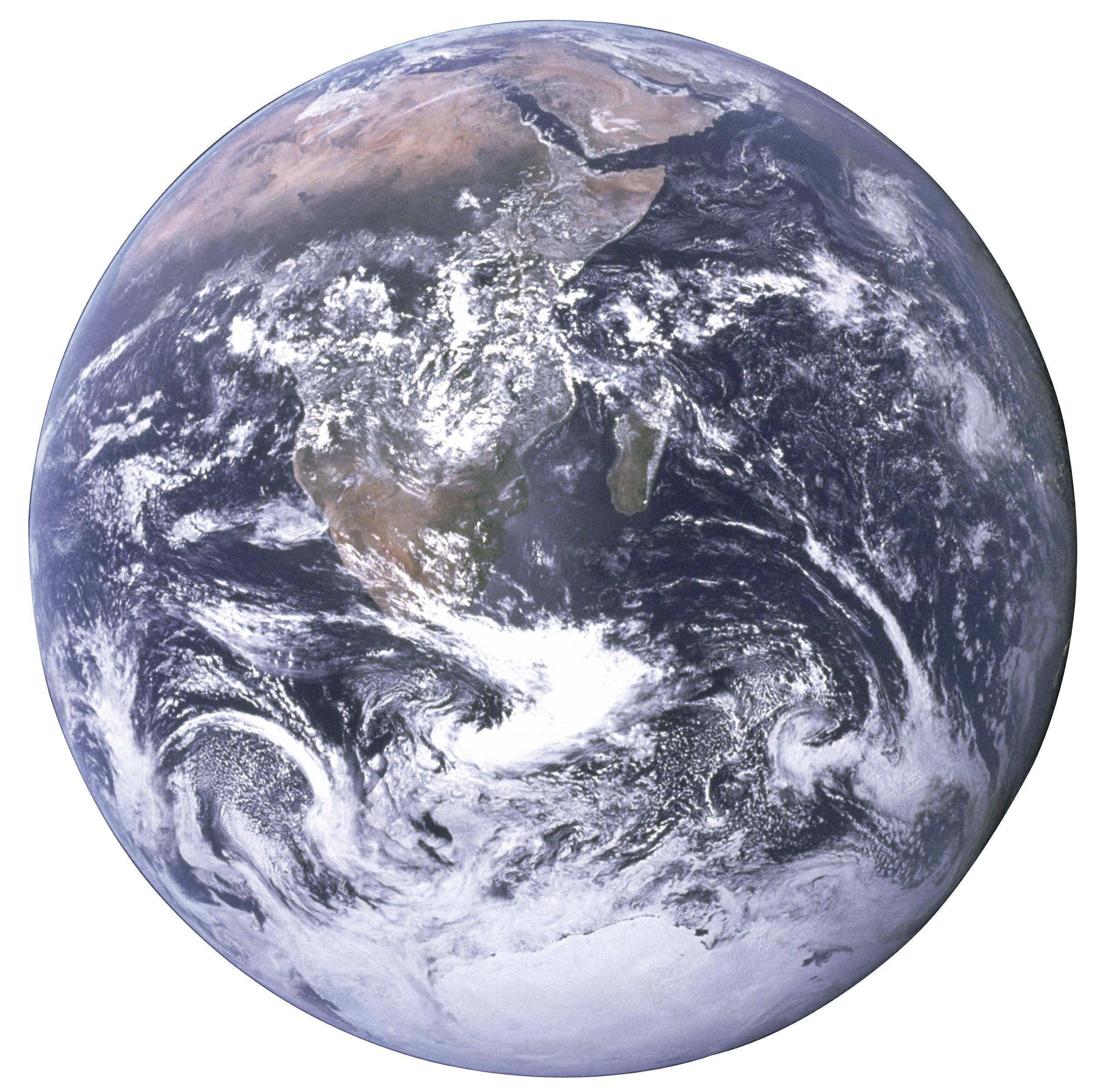 The app is the very last step, the iceberg peak of a complex workflow relying on science, technology, supercomputing and artificial intelligence.
...focusing back on weather forecasts...
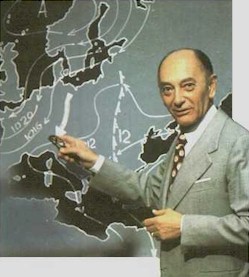 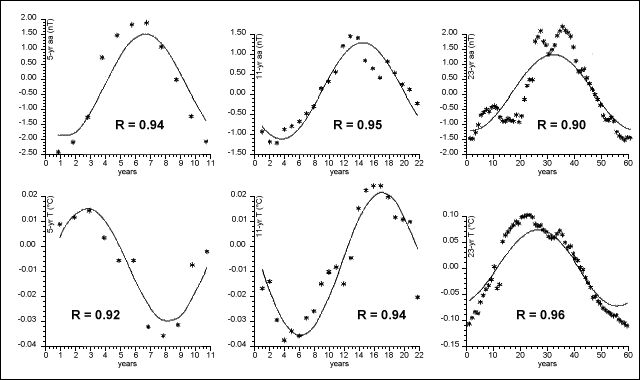 How the weather forecast are produced today?
Observations (weather stations, …)
Remote sensing (satellites, …)
Statistics
Time series analysis
Numerical models
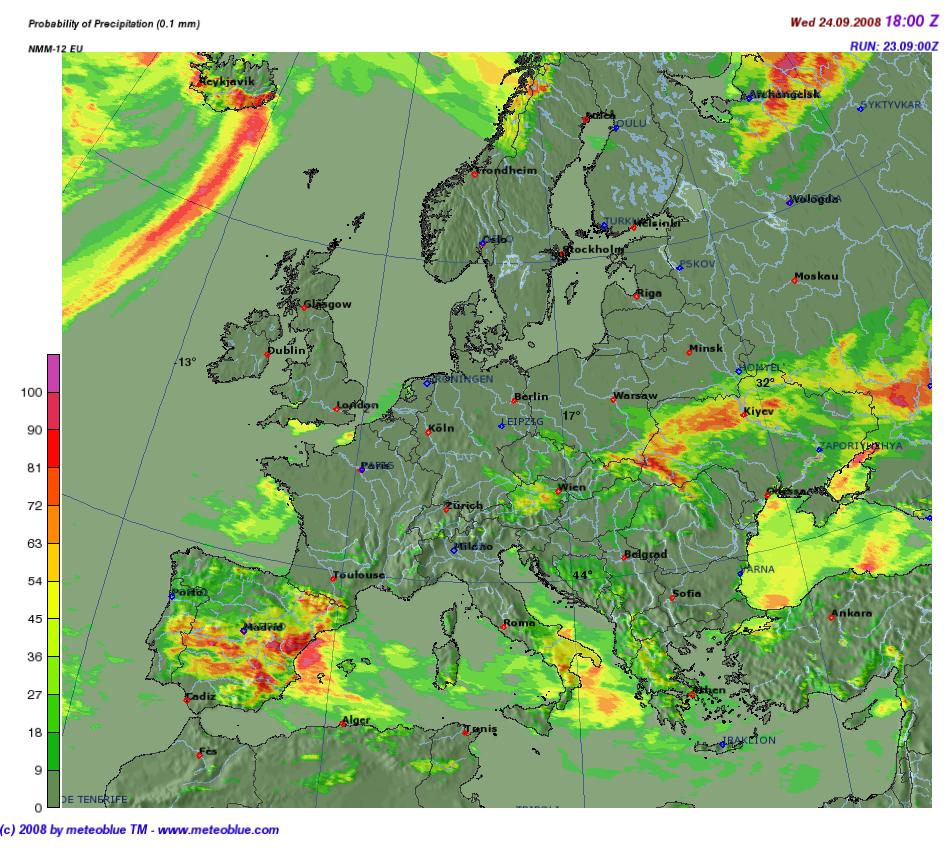 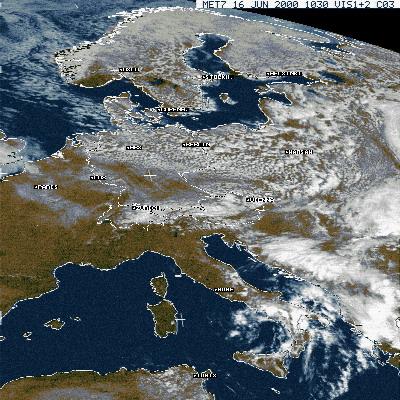 …and her majestic “buzzword” Artificial Intelligence…
…making it simple at the max...
m=1, one air mass
Δp, how the air pressure is varying (pressure gradient)
lat, the Coriolis force is related to the latitude
g, the gravity acceleration
a, frictions
F=m*a
a=F
v/t=F
v/t=F(Δp,lat,g,a)
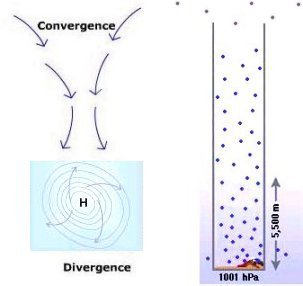 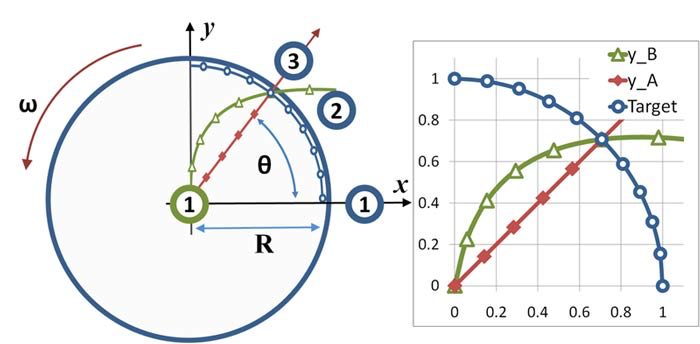 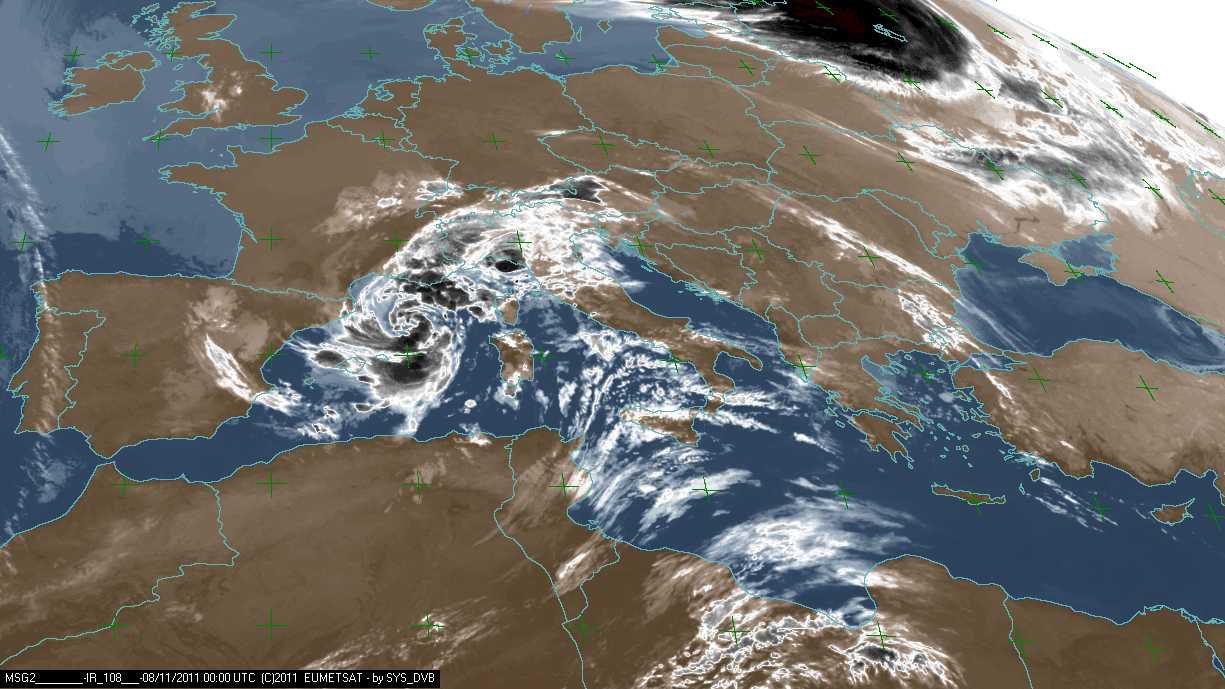 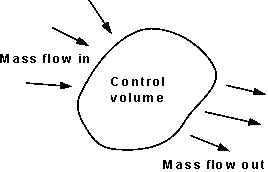 Believe me, the Navier-Stokes equations are one of the most complicated-to-solve math toys of the universe!
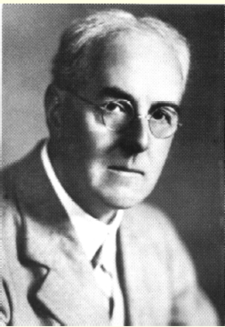 Let start from the beginning
The british mathematician Lewis Fry Richardson proposed a numerical approach to weather predictions in 1922.

Richardson unfortunately failed because the lack of computing power.

First numerical weather prediction: 1950 (USA).
Weather team: Jule Charney, Philip Thompson, Larry Gates, Ragnar Fjörtoft.
Numerical mathematician: John von Neumann.
Digital computer: ENIAC.
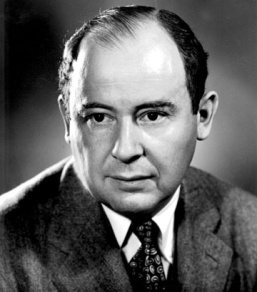 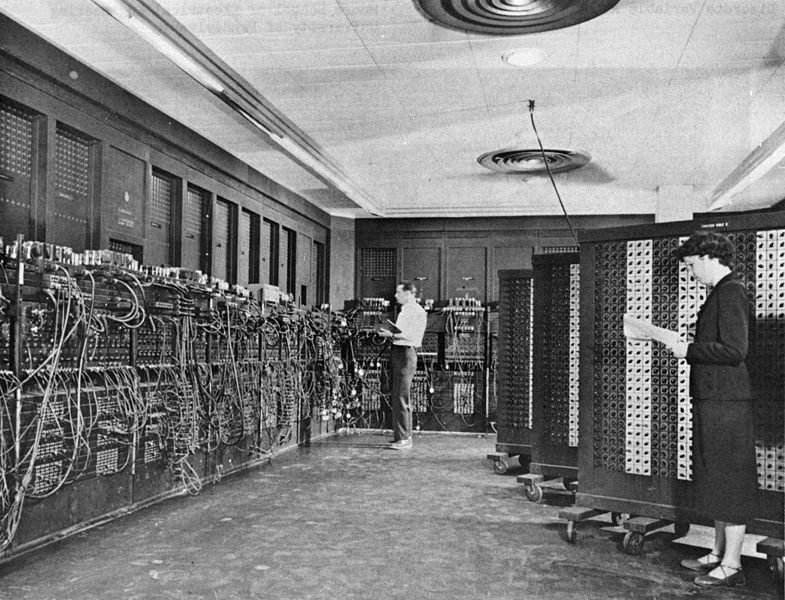 Need for speed, need for computing power…
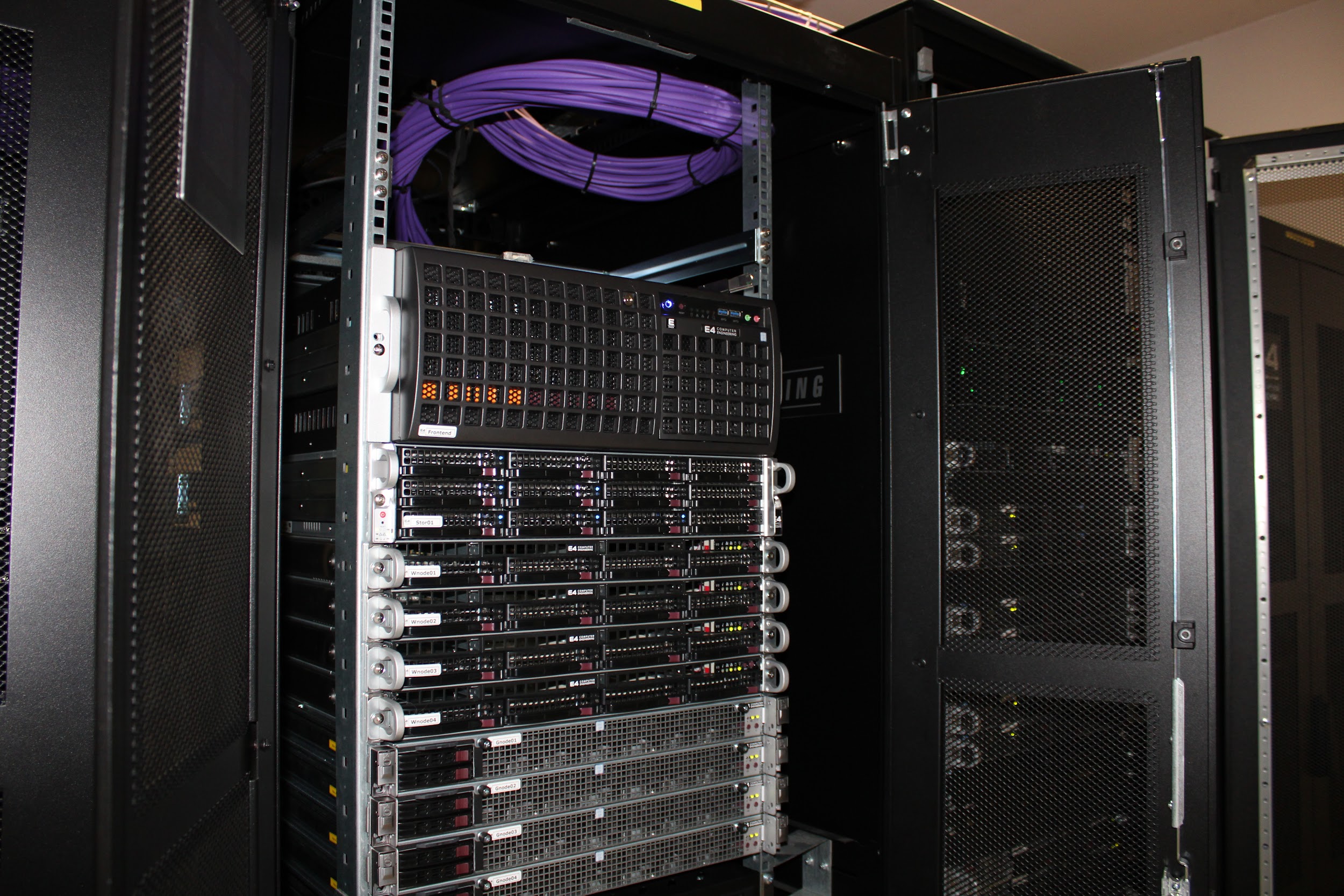 The computing power is never enough
A supercomputer is a computer with a high level of performance as compared to a general-purpose computer.

Computing power is measured in floating-point operations per second (FLOPS).

A desktop computer has performance in the range of hundreds of gigaFLOPS to tens of teraFLOPS.

Today supercomputers  can perform over 1017 FLOPS (a hundred quadrillion FLOPS, 100 PFLOPS)
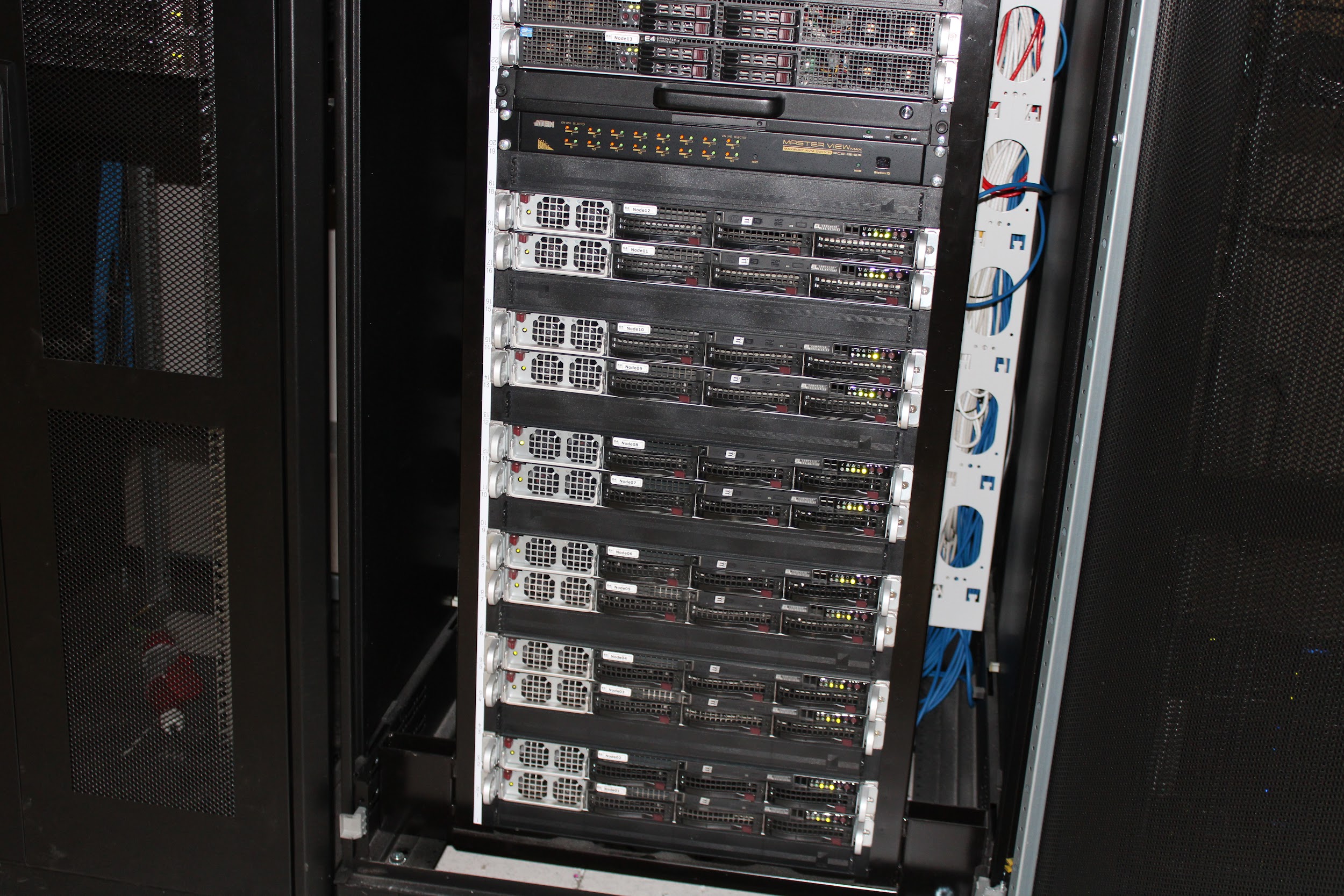 Initial Costs of Investment, Total Costs of Ownership, …at the max!
Compute Node 1
Processor 0
C0
C1
High-Performance Computing
...
Cc
Processor 1
C0
C1
...
Cc
Supercomputers performs supercomputing or High Performance Computing (HPC)

Today HPC systems are build by tens to hundreds of off the shelf computing nodes.

Each computing node has more processors (CPUs).

Each processor has many computing cores.

Computing nodes are connected each other by high performance networks (from 1Gbit to hundreds Gbits)
...
Processor p
C0
C1
...
Cc
More elastic definition: High-End Computing
Compute Node ...
Compute Node n
High-Performance Computing
Computing nodes leverage on storage resources.
Today computing nodes can be powered by accelerators.

General Purpose Graphic Processing Units: high performance processors designed to speed up graphic operations, but then for HPCs.
NVIDIA, Compute Unified Device Architecture (CUDA)
Cores, lot of cores!
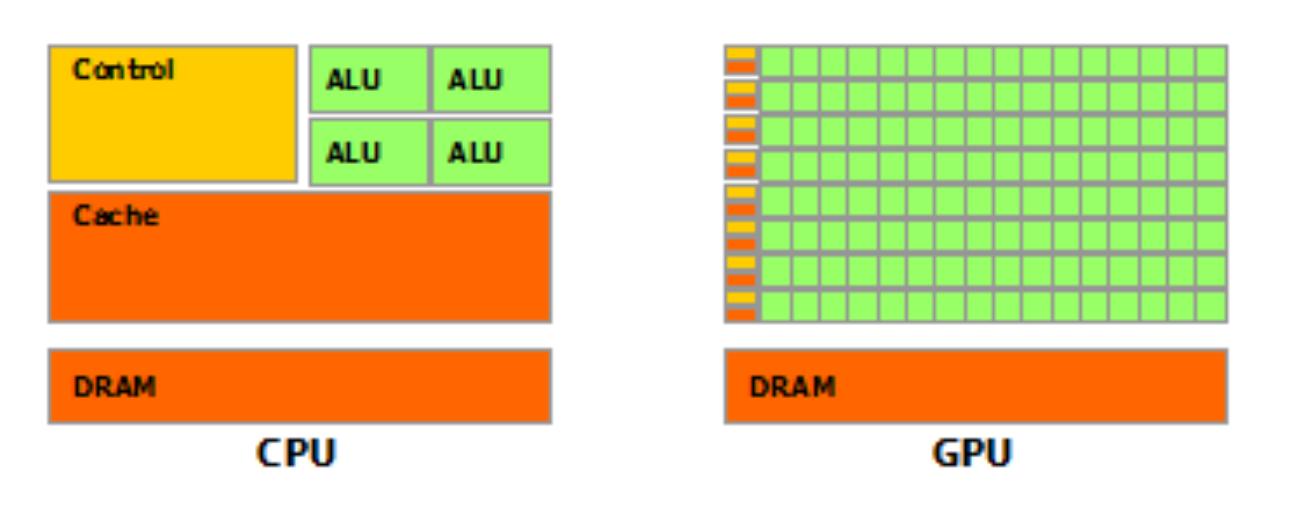 https://developer.nvidia.com/blog/cuda-refresher-reviewing-the-origins-of-gpu-computing/
High-Performance Computing
Supercomputers challenge to score better and better on http://top500.org 
The most part of supercomputers use Linux as operating system

Applications:
quantum mechanics
weather forecasting & climate research
oil and gas exploration
molecular modeling
vaccines and drugs
cancer research
physical simulations
cryptanalysis
More pervasive than the muggles expect
High-Performance Computing
High-end supercomputers cost hundred thousands dollars to billions.

Alternatives:
High Performance Cloud Computing: using on demand public cloud resources to create a virtual HPC system to be used just for the needed computation.
DIY “Beowulf”: supercomputers made using off the shelf hardware components (desktops, servers, single board computers)
HPCC & HPCNC good for business, Beowulf better for R&D
Focusing back on weather forecasts
The needed parts checklist (tentative):

A supercomputer.

An operating system.

A software implementing the weather numerical model.

A weather numerical model software implements a solver algorithm for the atmosphere state equations.

Weather Research and Forecasting model is one of more used model for both research and operational services.
Still happy about your science-inspired business idea?
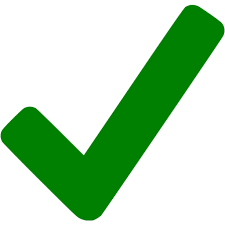 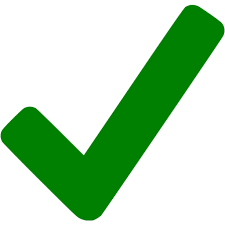 Weather Research and Forecasting
The Weather Research and Forecasting (WRF) Model is a next-generation mesoscale numerical weather prediction system designed for both atmospheric research and operational forecasting applications.
Web portal:https://www.mmm.ucar.edu/weather-research-and-forecasting-model
Available as open source on github:https://github.com/wrf-model
Focusing back on weather forecasts
The needed parts checklist (tentative):
A supercomputer.
An operating system (Linux).
Weather forecasting model (WRF).
The weather forecasting model needs atmosphere initial conditions produced by a global forecasting system:
European Centre for Medium-Range Weather Forecasts (ECMWF)
Global Forecasting System (NOAA, NCEP)
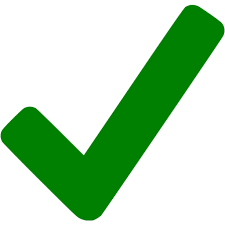 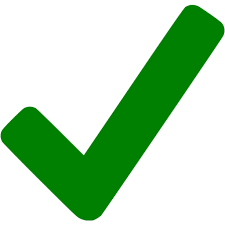 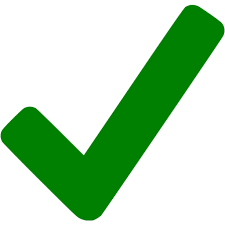 Computing Domains
Numerical weather models solve the atmosphere state equations on a 3D grid.
A domain is a geographical matrix covering the earth area on which the weather forecast is focused on.
Domains are characterized by:
A geographic center
A horizontal extension in terms of kilometers
A horizontal resolution (the size of each matrix cell in the real world)
A vertical resolution
Computing Domains
The Mediterranean Area
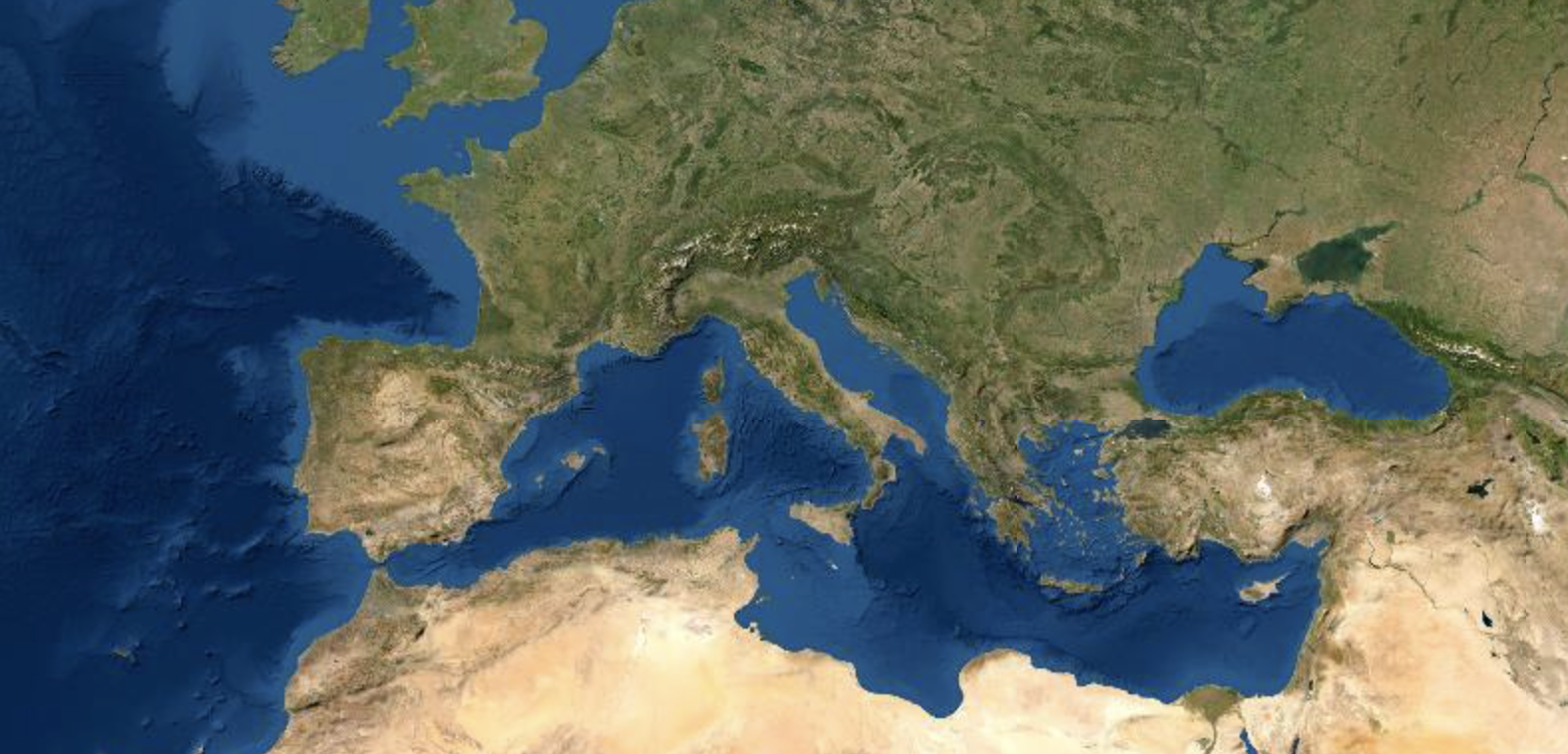 300 x 200 cells, resolution 25 Km
Computing Domains
High resolution initial conditions
High resolution land digital models 
High resolution domains
More computing power needed
Nesting domains into domains creases locally the weather forecast resolution mitigating the need for more computing power.
Computing Domains
The Mediterranean Area
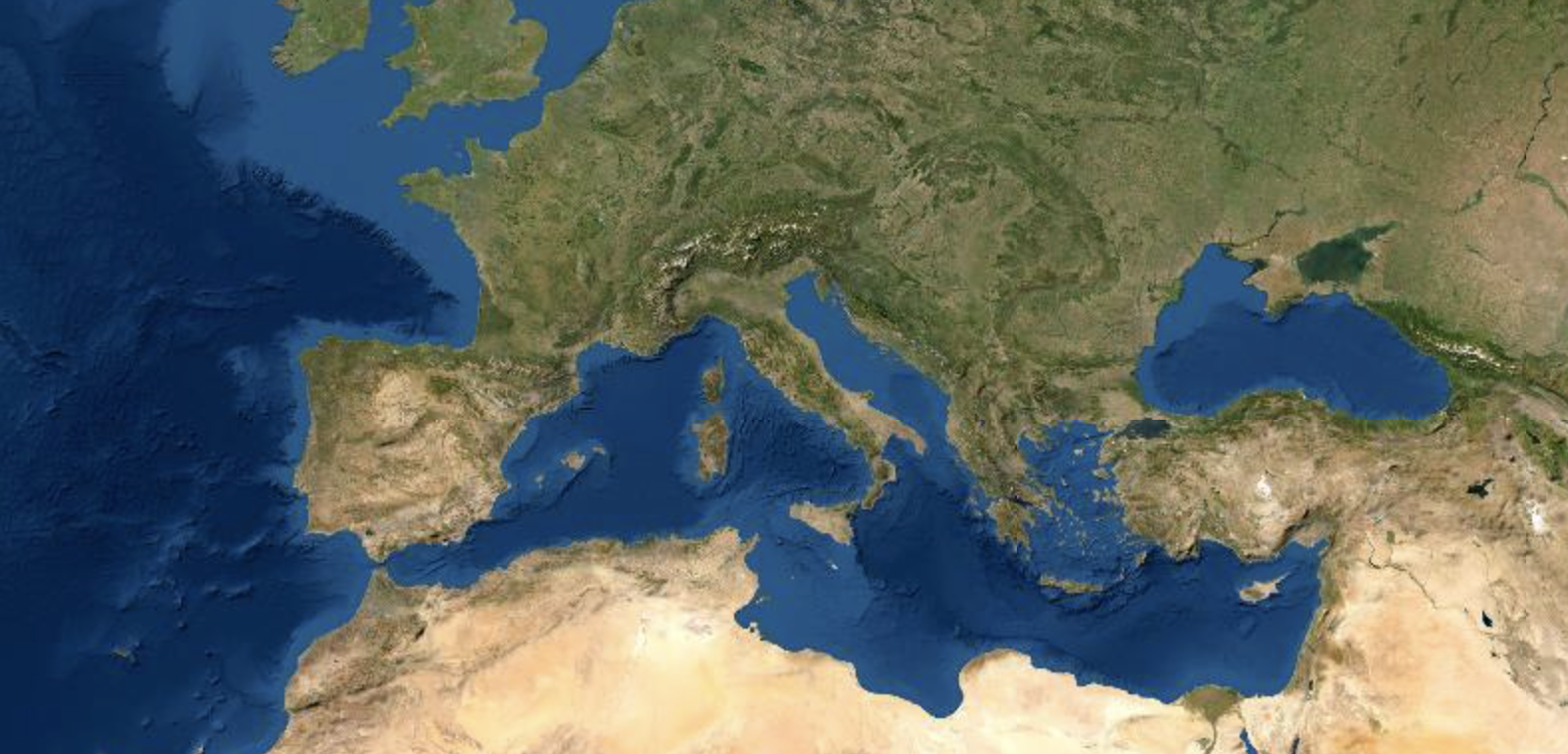 300 x 200 cells, resolutions 25 Km, 5 Km, 1 Km.
If you need weather forecast, who you gonna call?
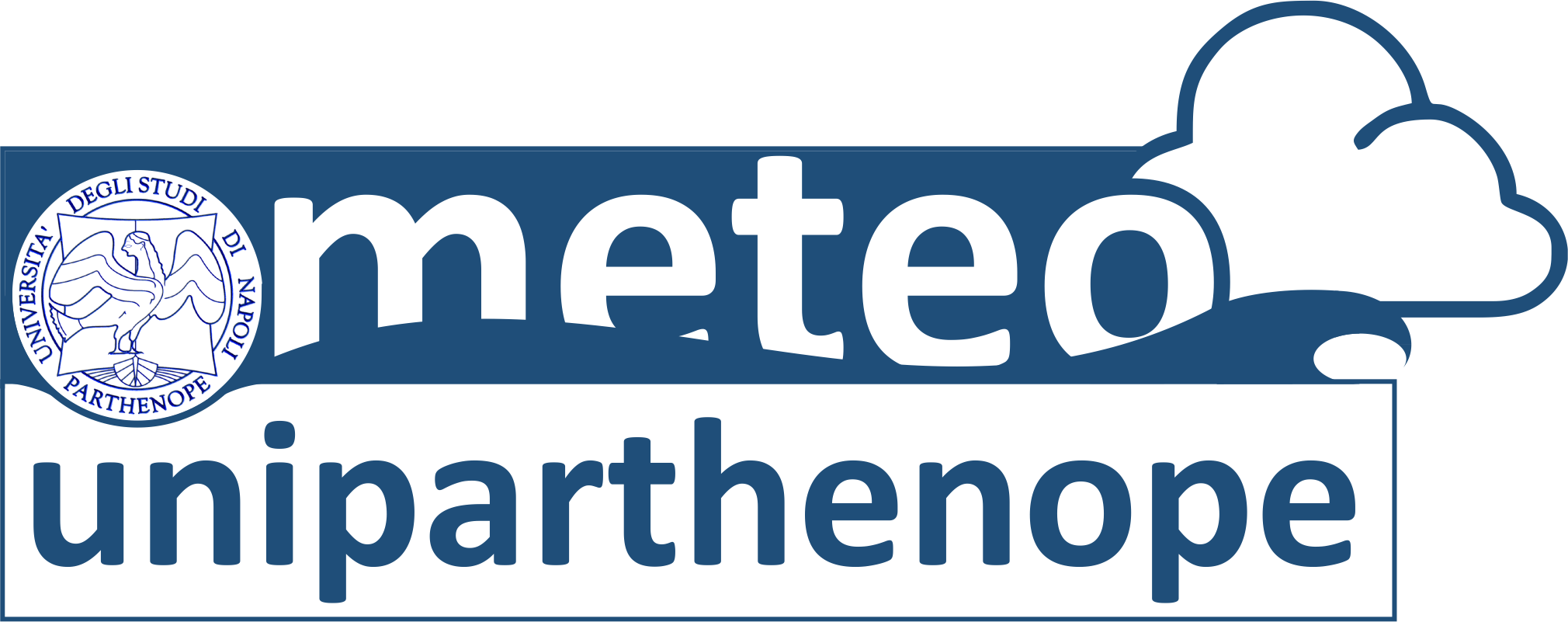 Center for Marine/atmosphere Monitoring, Modelling, and Applications
Mission: “deliver operational forecasts, predictions, and simulations for science, engineering, and management in the field of weather, ocean-dynamics, air-quality, and pollutant transport and diffusion at the sea.”
https://app.meteo.uniparthenope.it
From initial conditions to the forecast
Weather Model
Initial Conditions(weather)
Weather Forecast
Weather Research and Forecasting
NCEP
GFS
Ocean Model(wind driven waves)
Initial Conditions(ocean)
Sea Waves Forecast
WaveWatch III
Ocean Model(ocean dynamics)
Sea Current Forecast
Regional Ocean Model System
Pollutant emission sources(passive tracers)
Passive Tracers Forecast
Transport and Diffusion Model(passive tracers)
Local administration
WaComM++
From the forecast to the app (at last!)
AI: Weather Pattern Recognition and intense event trajectory predictions (Medicane)
AI: Intense local weather events predictions
Weather Forecast
Web Portal
OPEnDAPServer
Sea Waves Forecast
APIServer
Mobile Applications (iOS/Android)
Sea Current Forecast
Passive Tracers Forecast
AI: Biologic contamination predictions
Weather forecast products
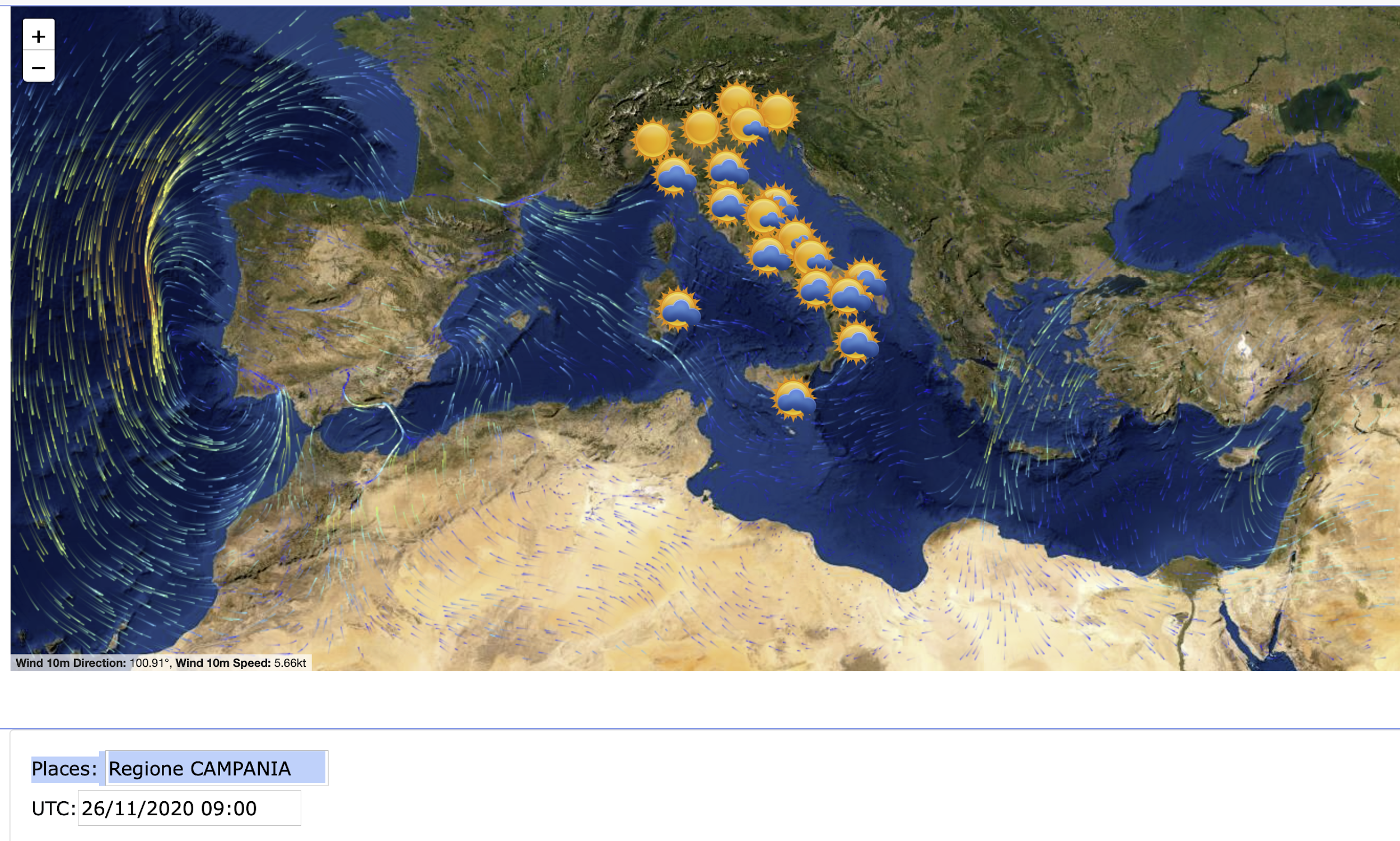 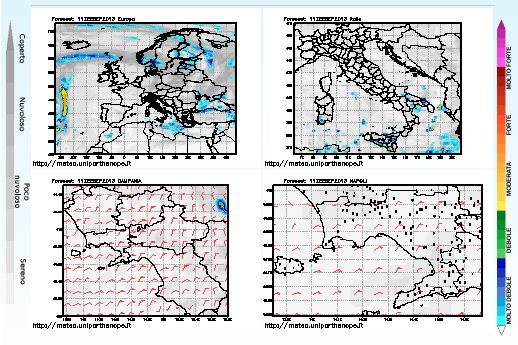 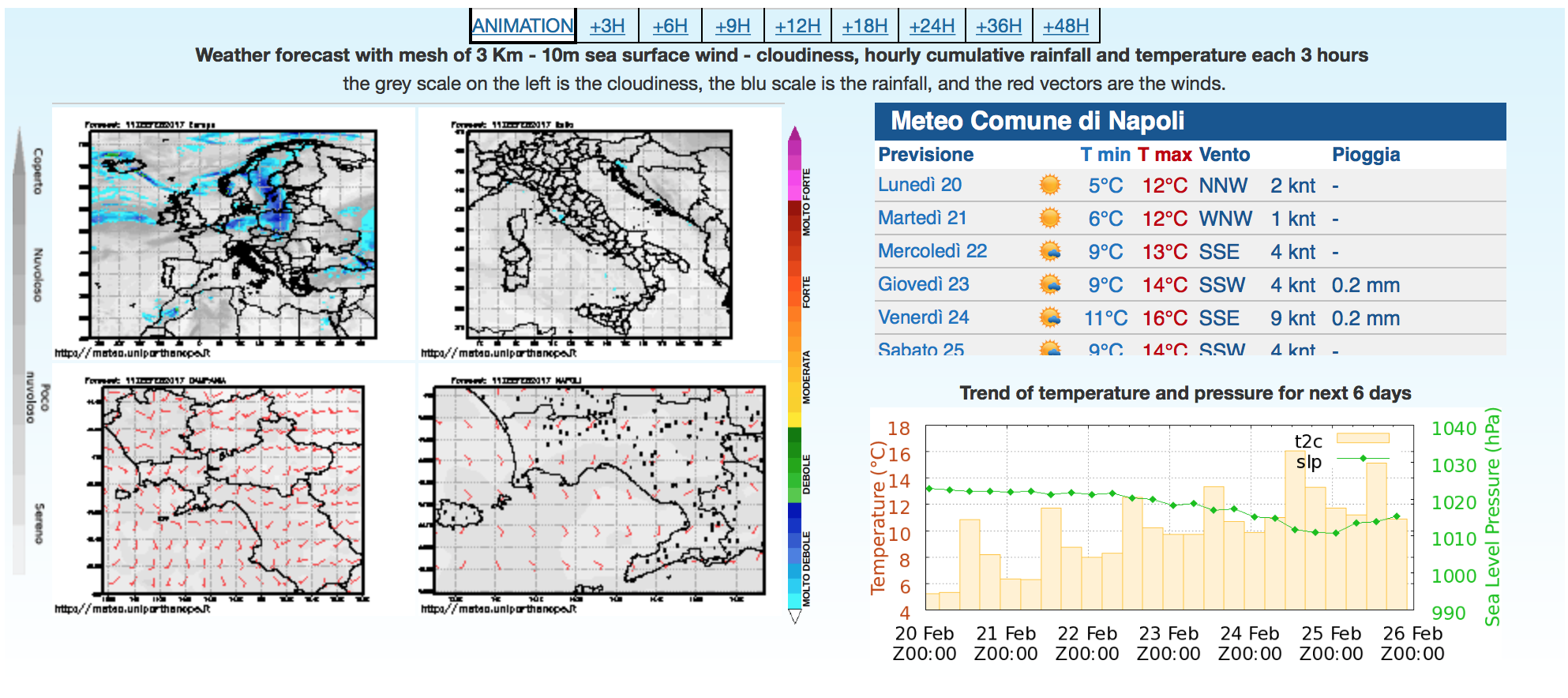 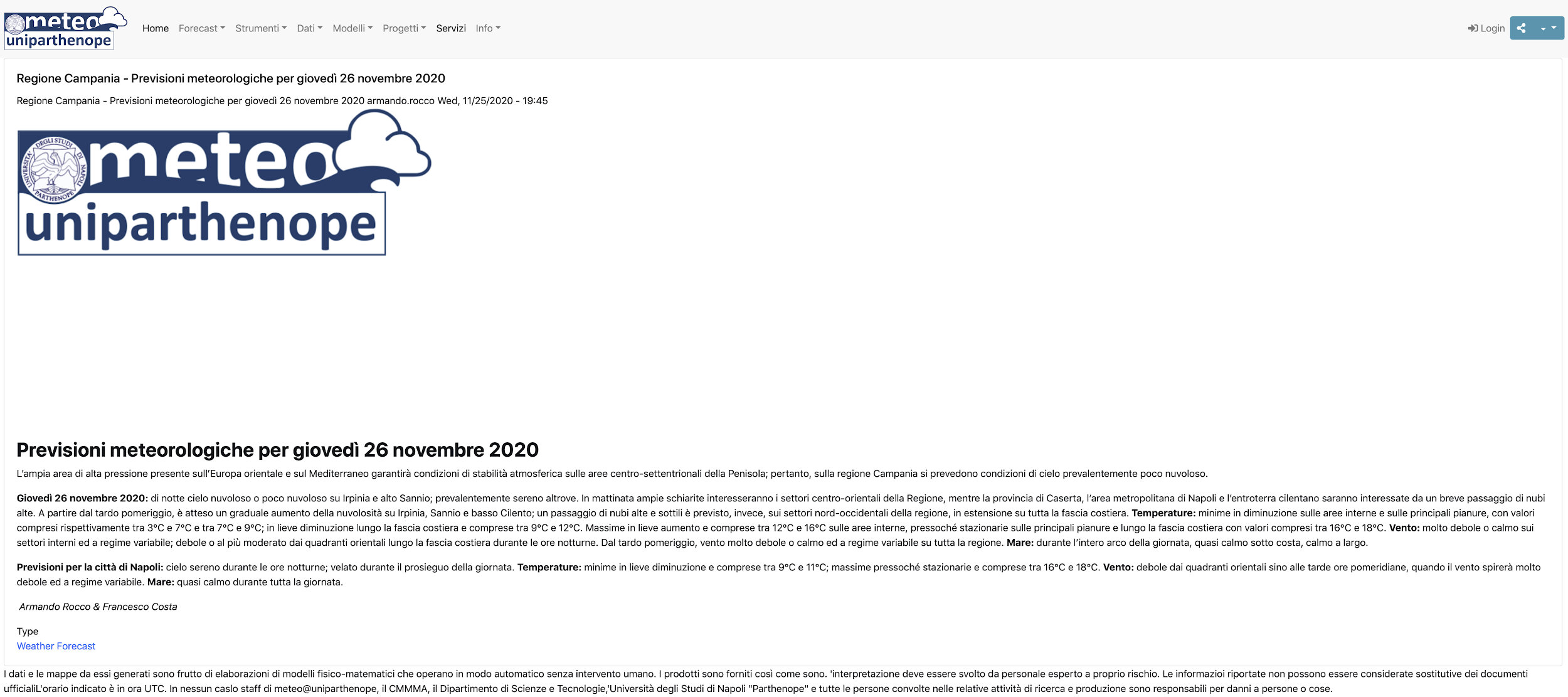 Ocean forecast products
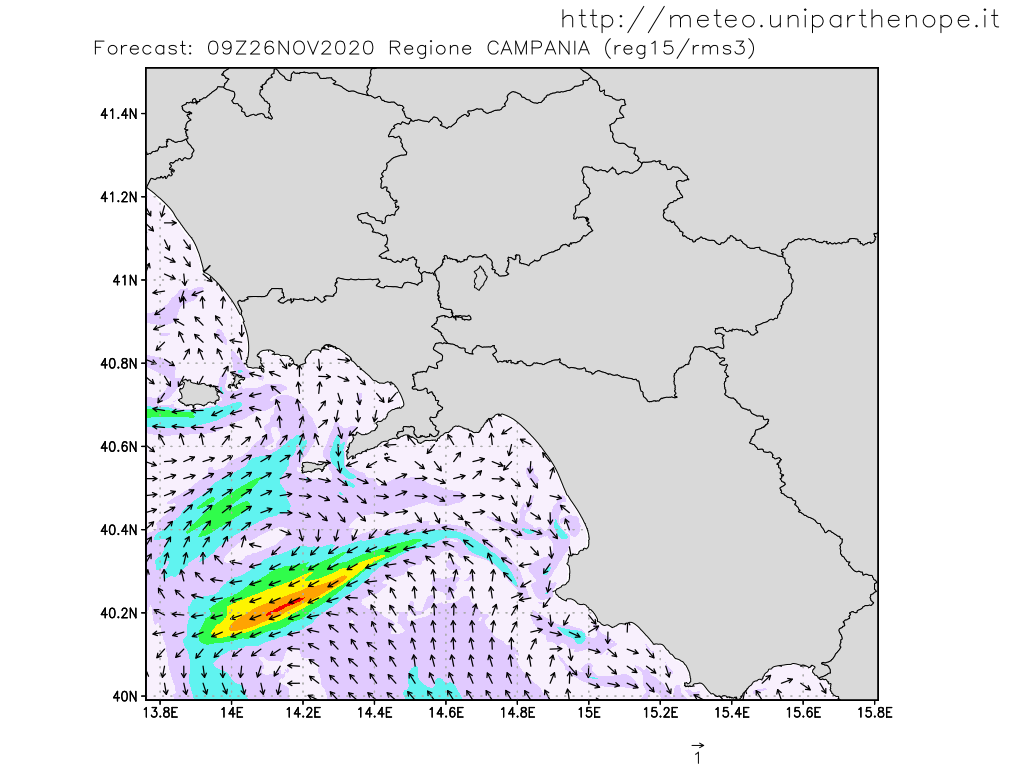 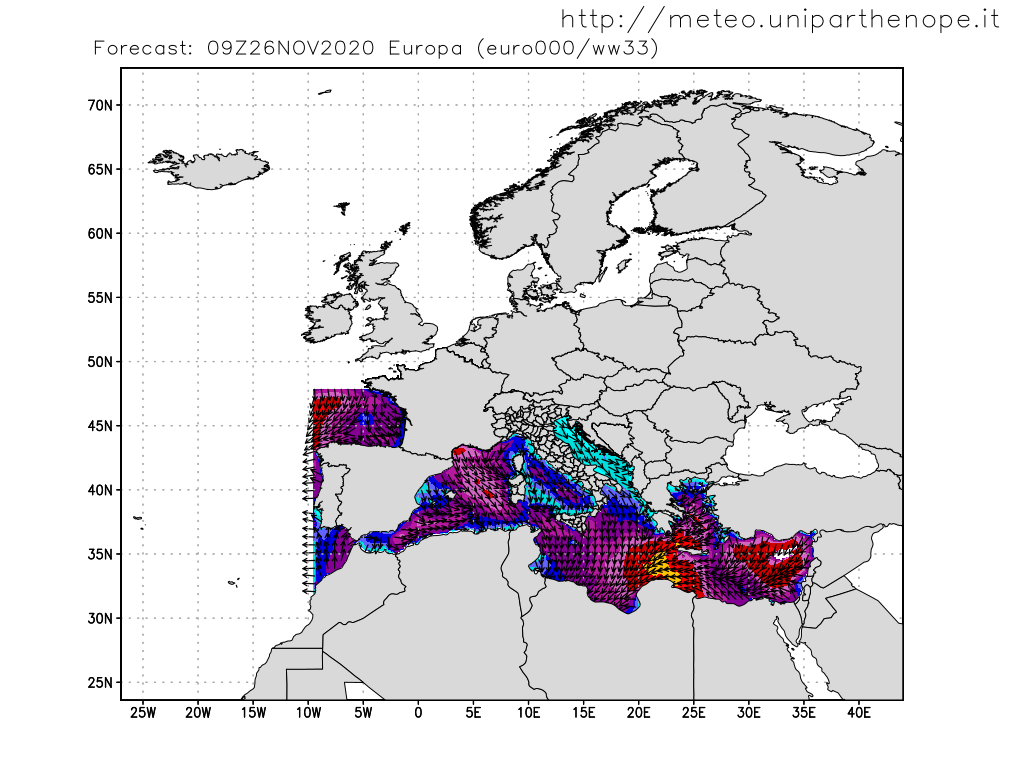 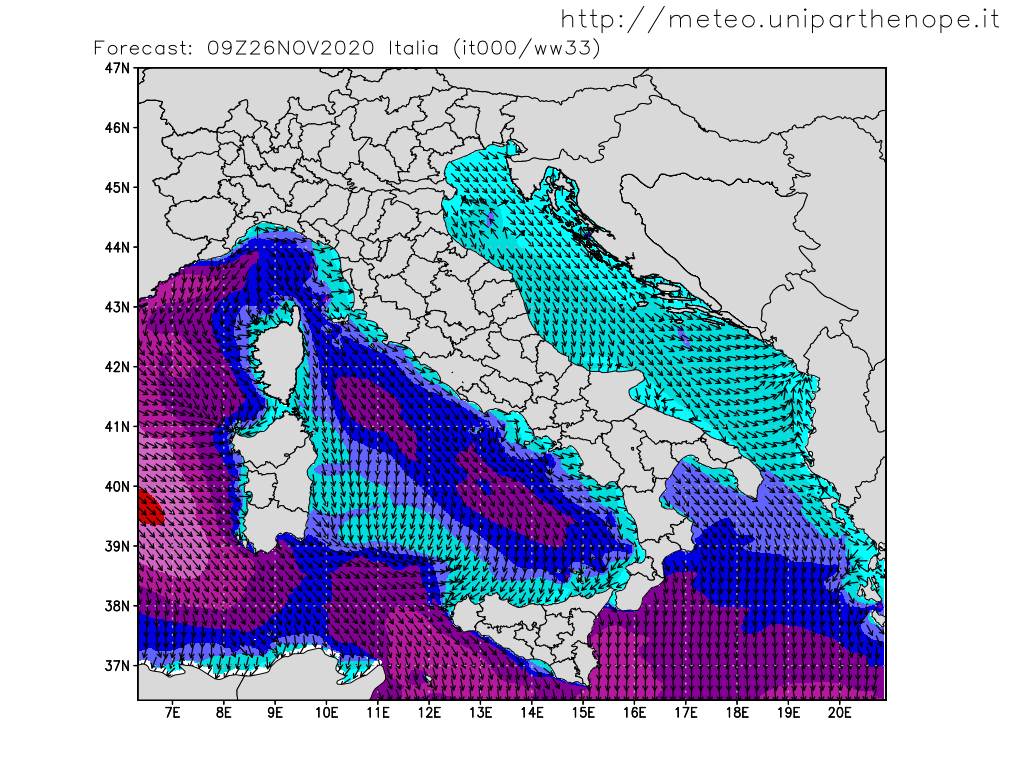 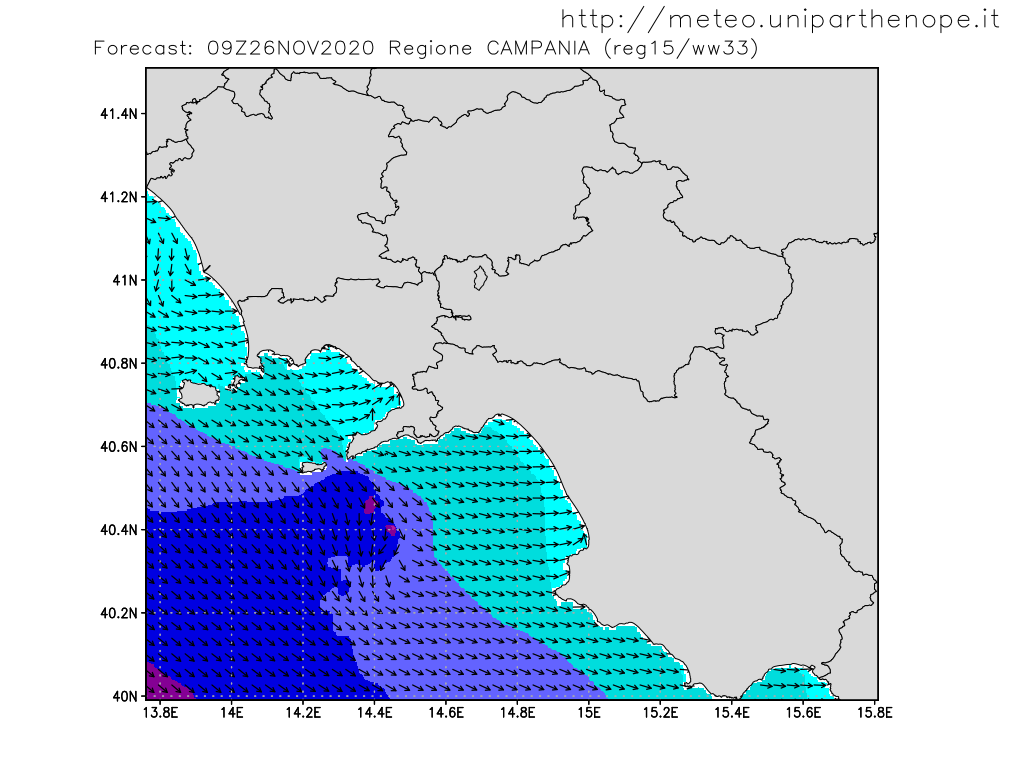 Sea Current
Sea Waves
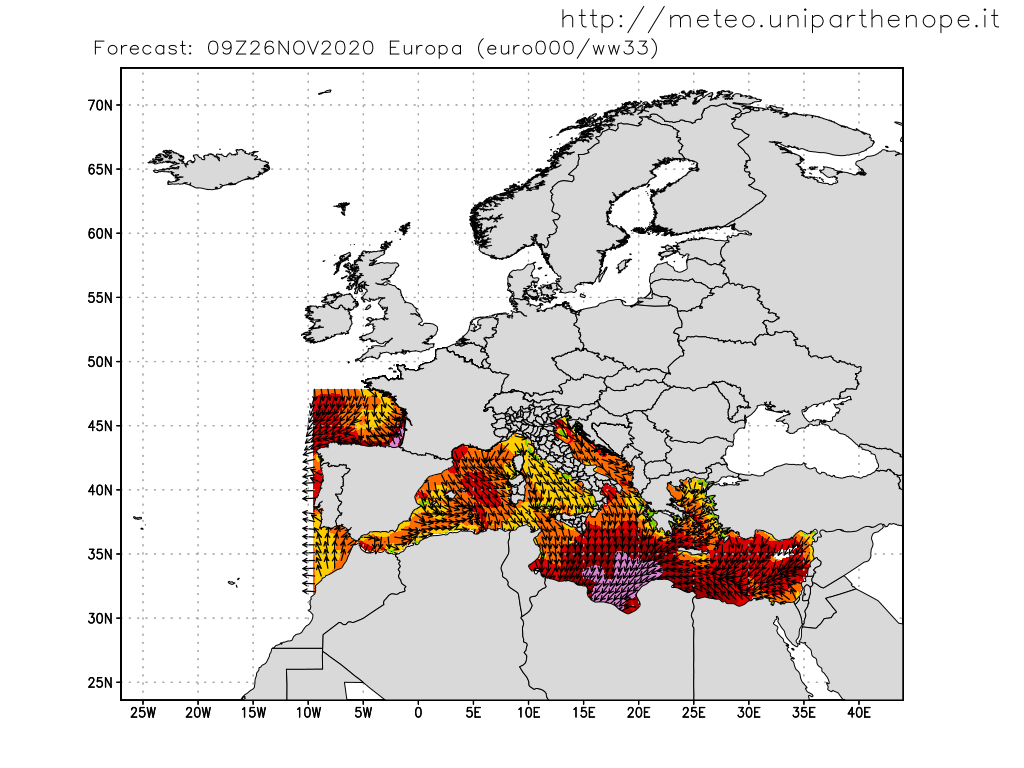 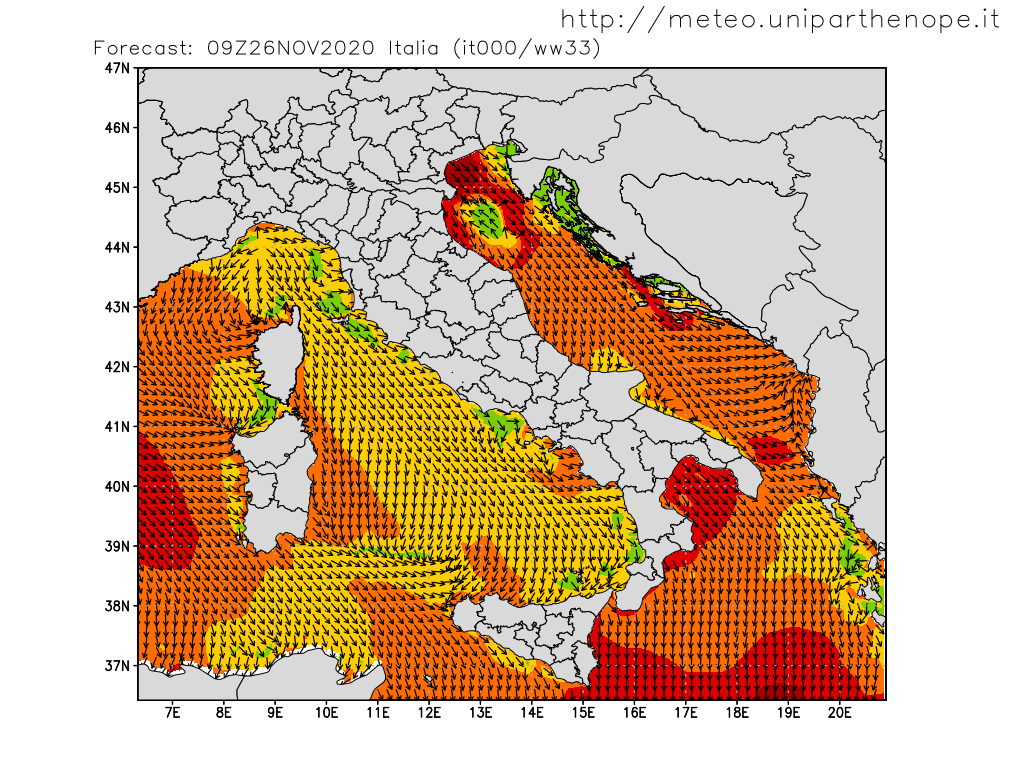 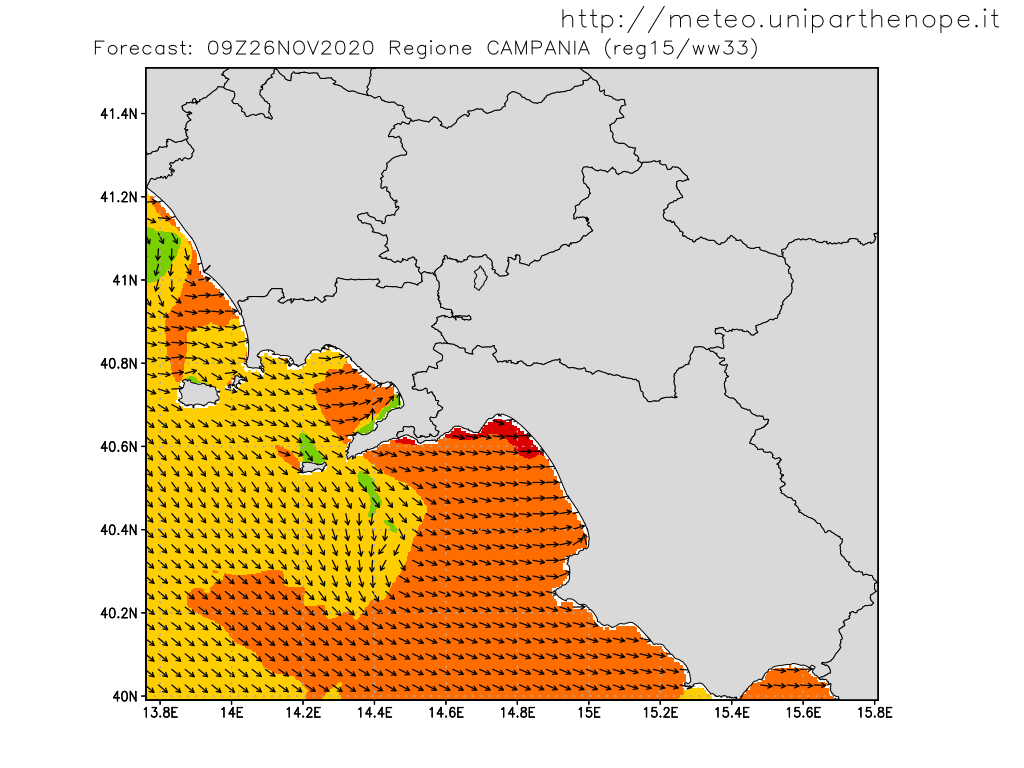 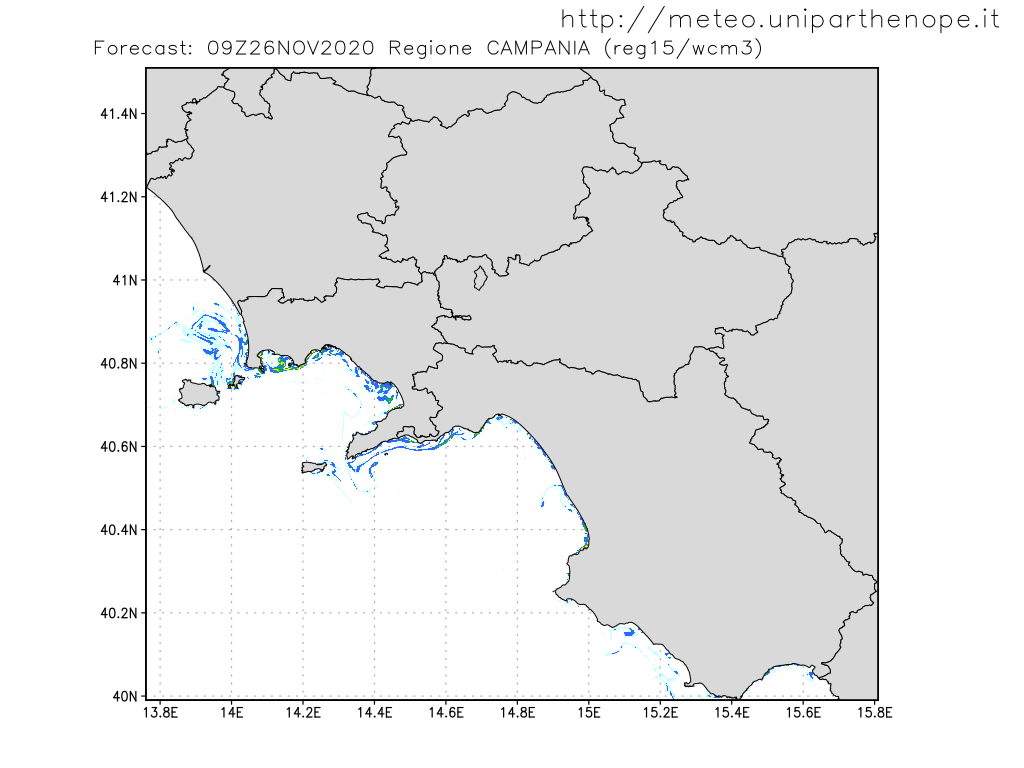 Passive Tracers
Artificial Intelligence based products
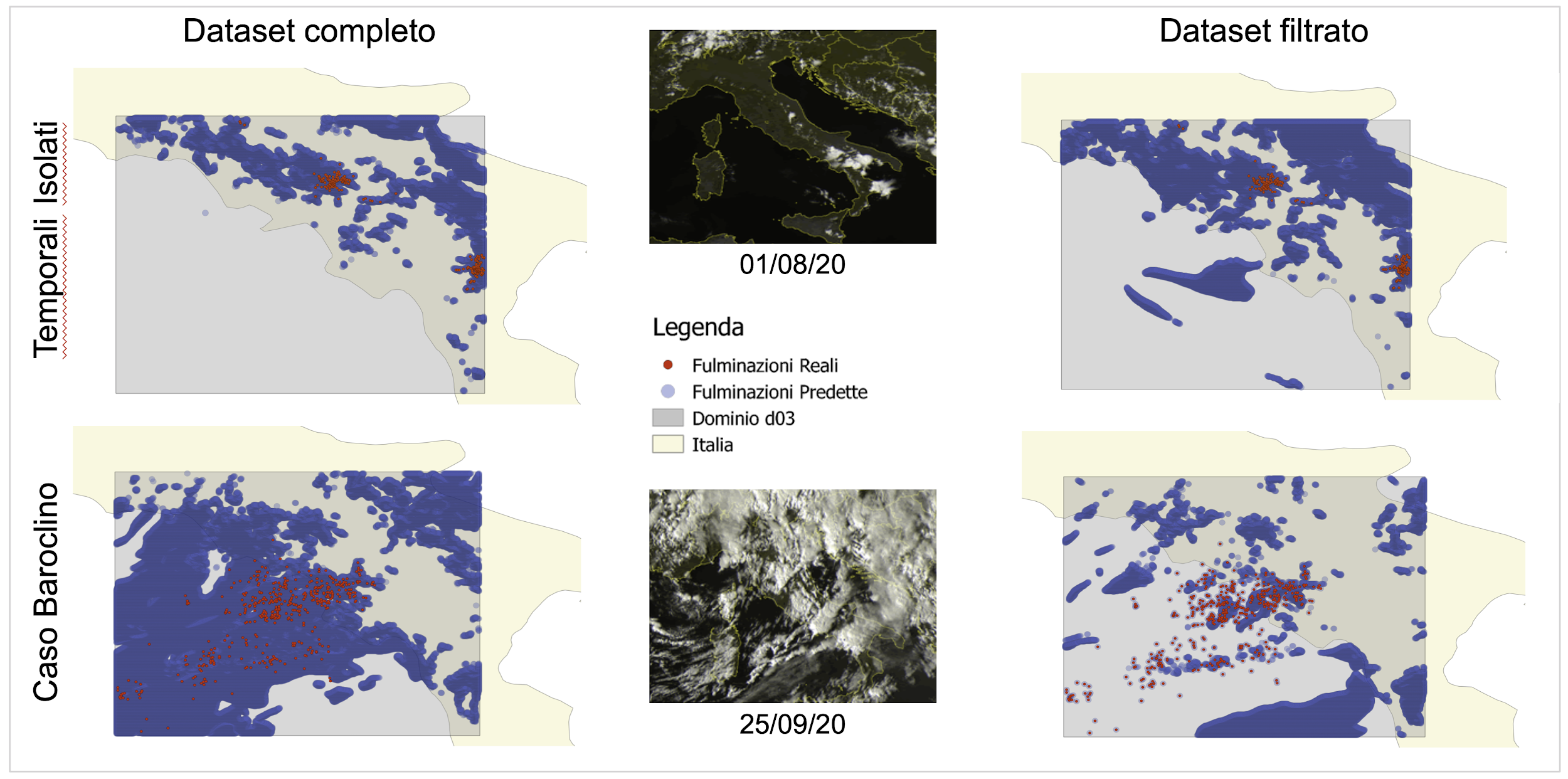 Lightning predictions at sub-grid resolution.
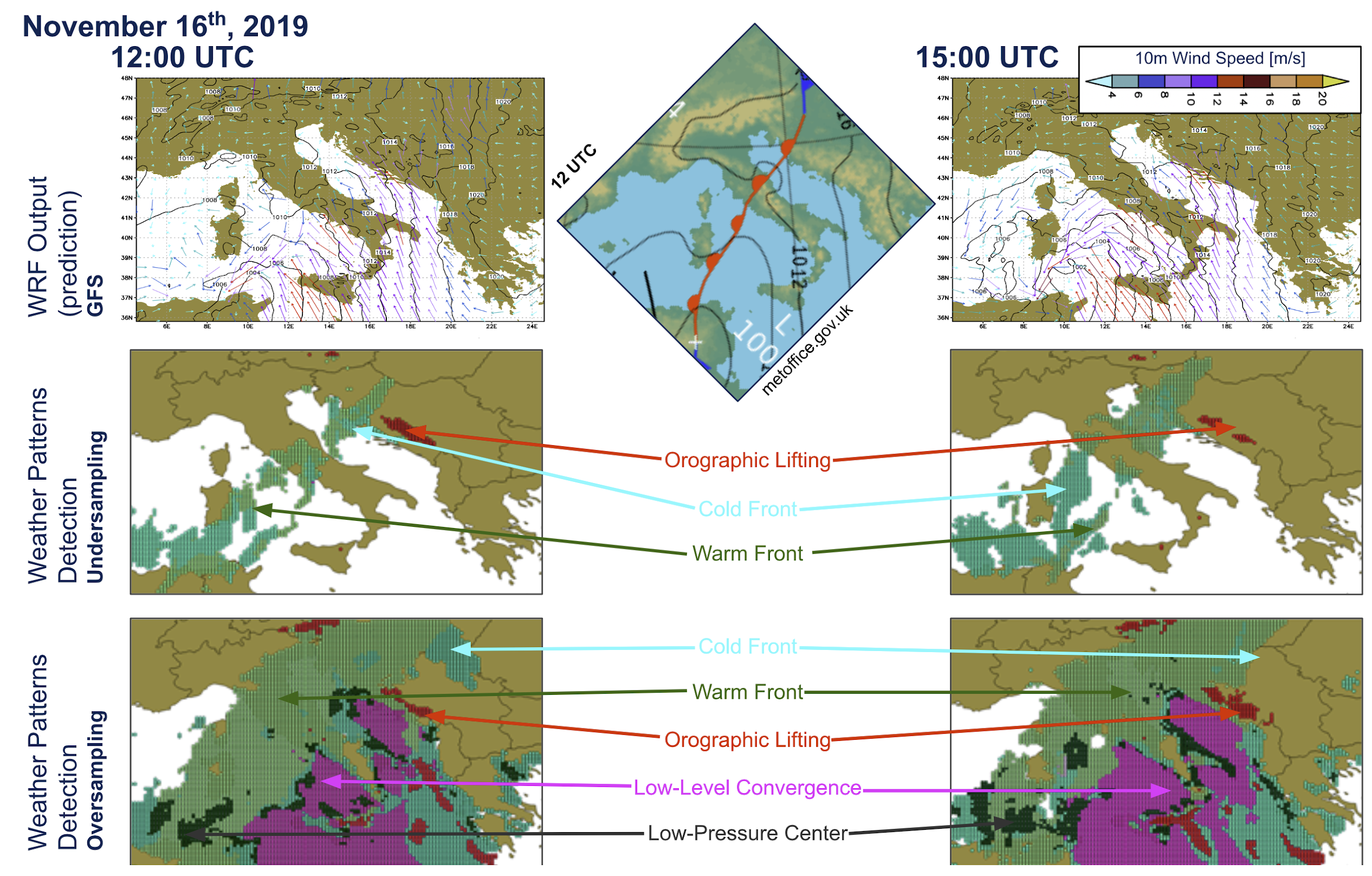 Weather Pattern recognition.
Weather application program interface
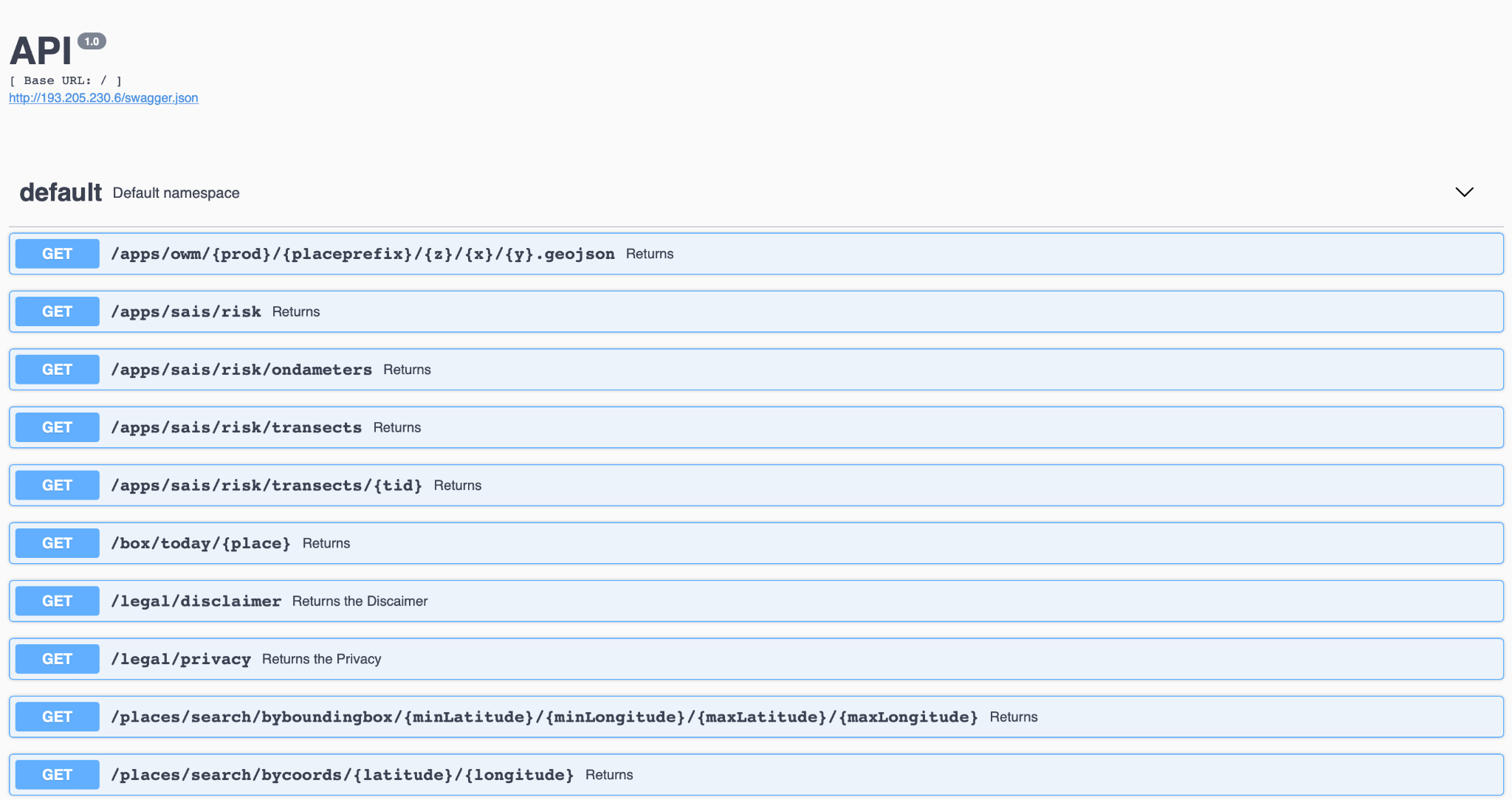 http://api.meteo.uniparthenope.it
Weather application program interface
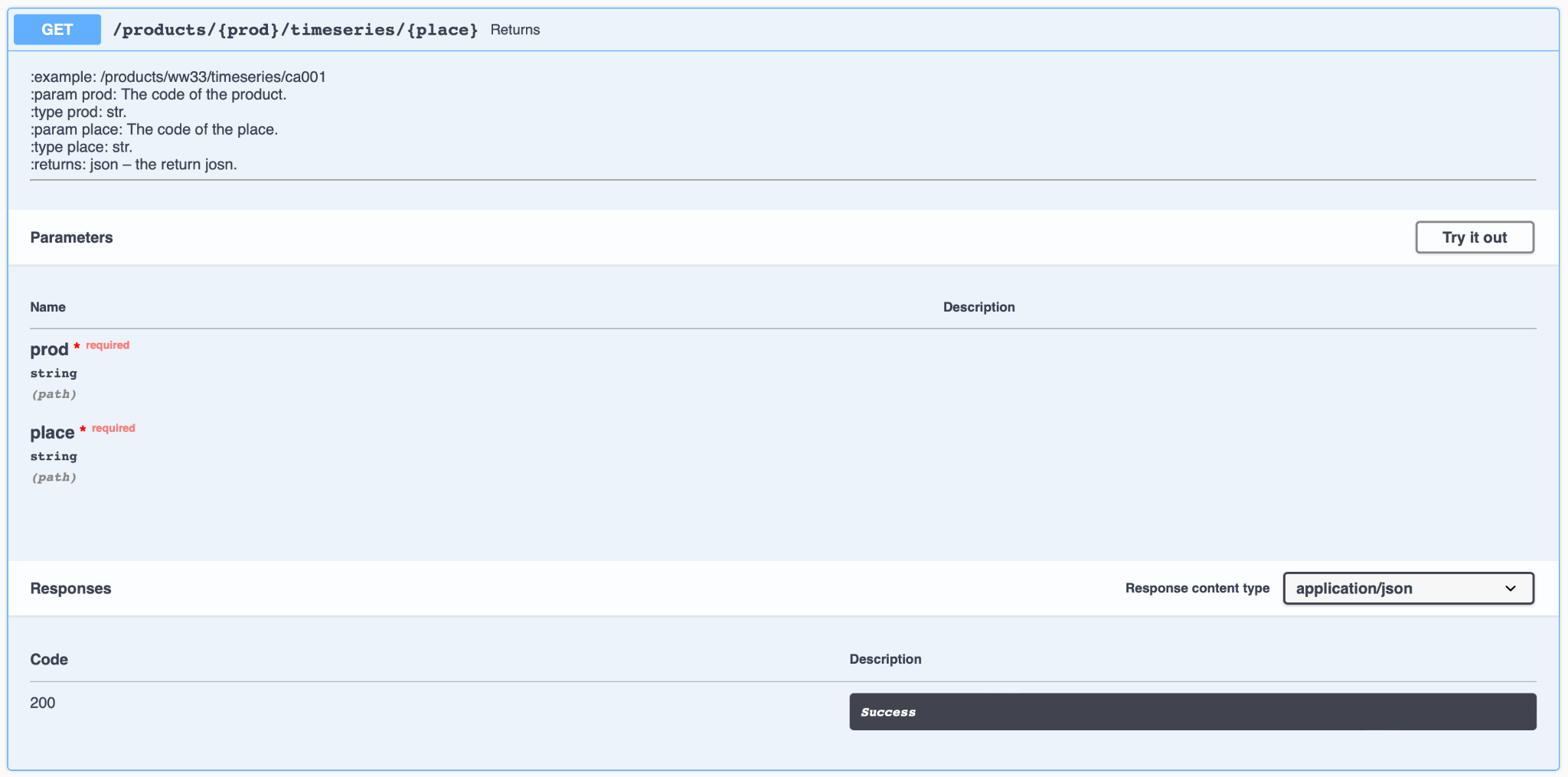 http://api.meteo.uniparthenope.it
Weather application program interface
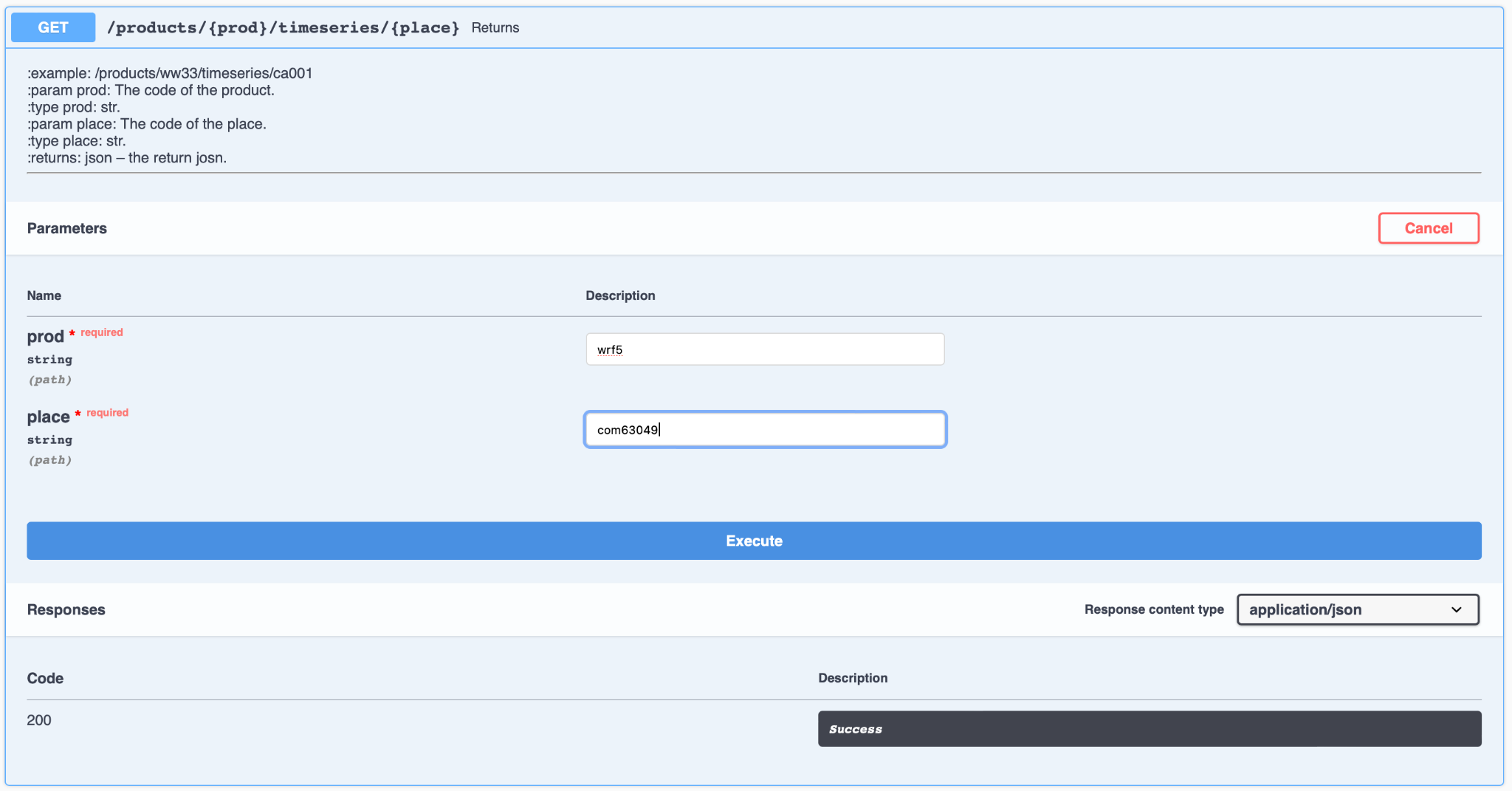 http://api.meteo.uniparthenope.it
Weather application program interface
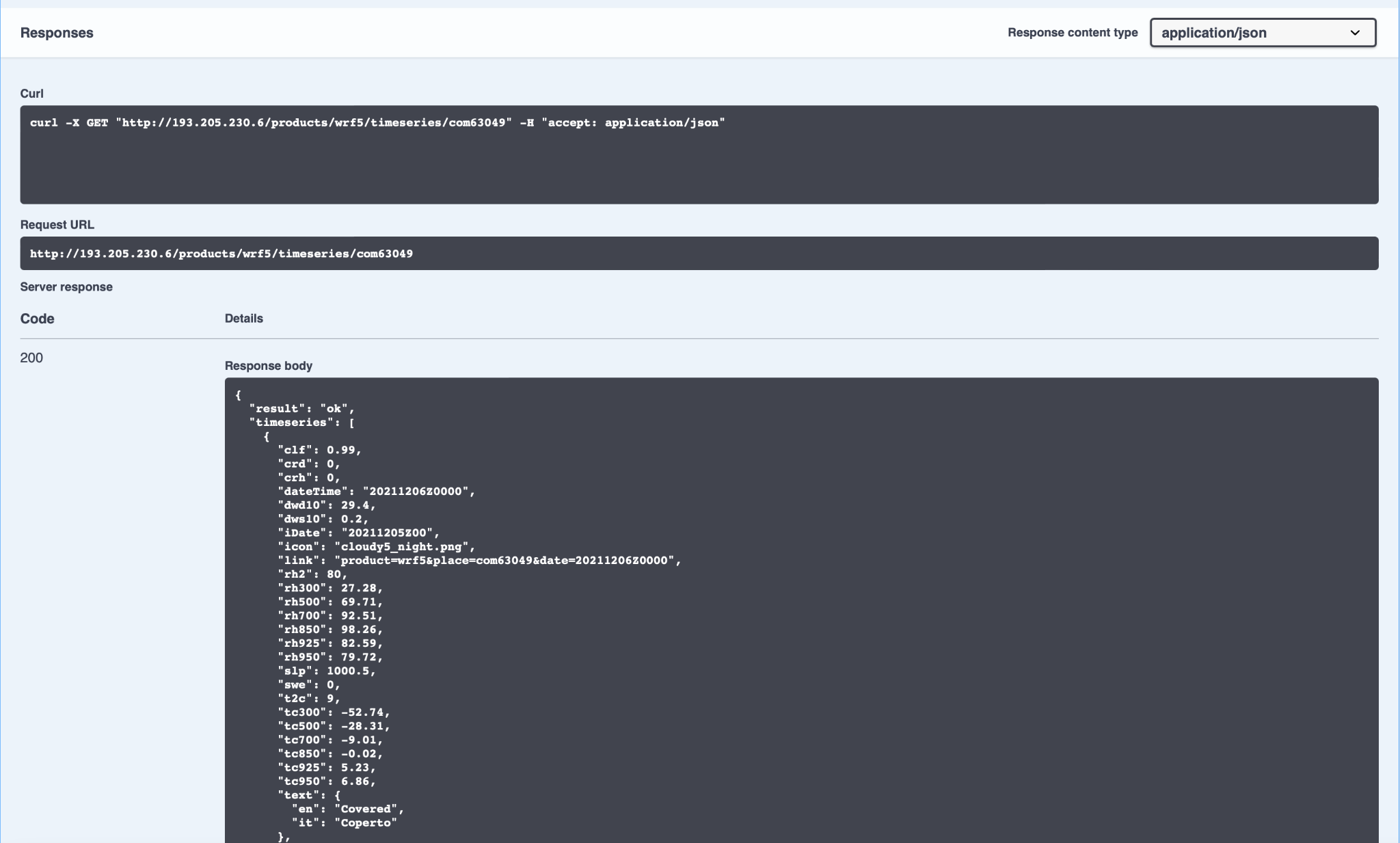 http://api.meteo.uniparthenope.it
Weather application program interface
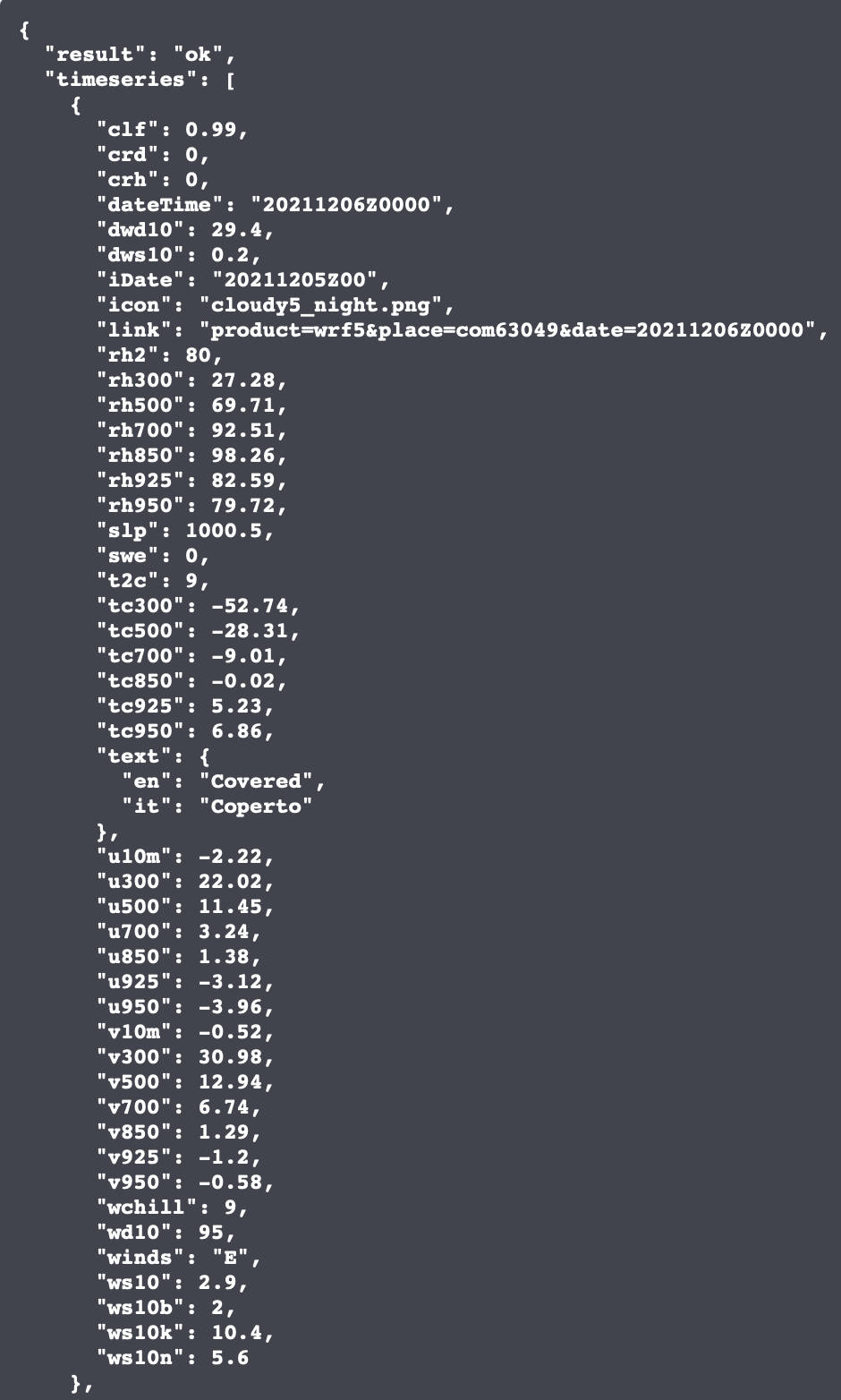 Weather application program interface
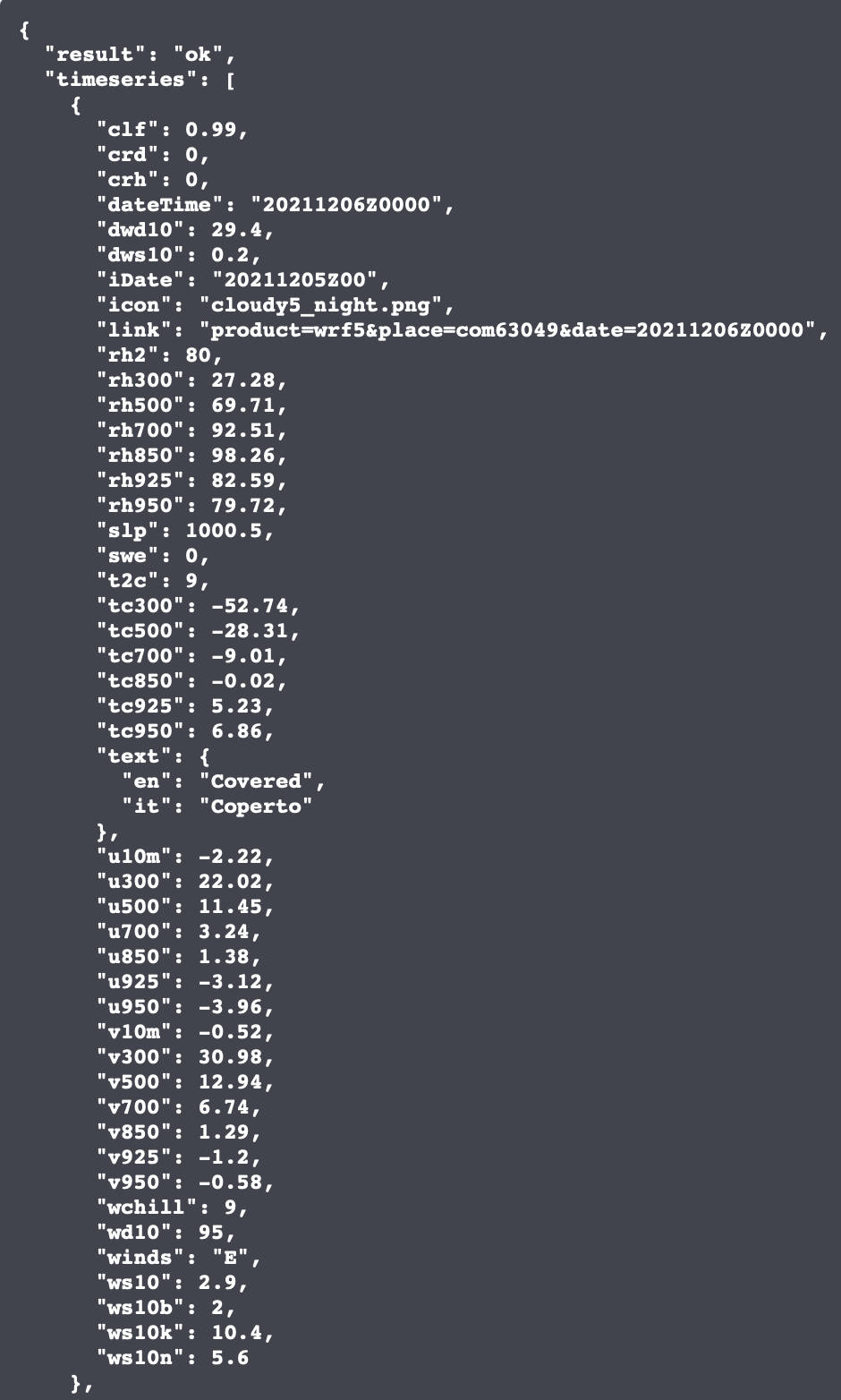 Eventually, the Weather App!
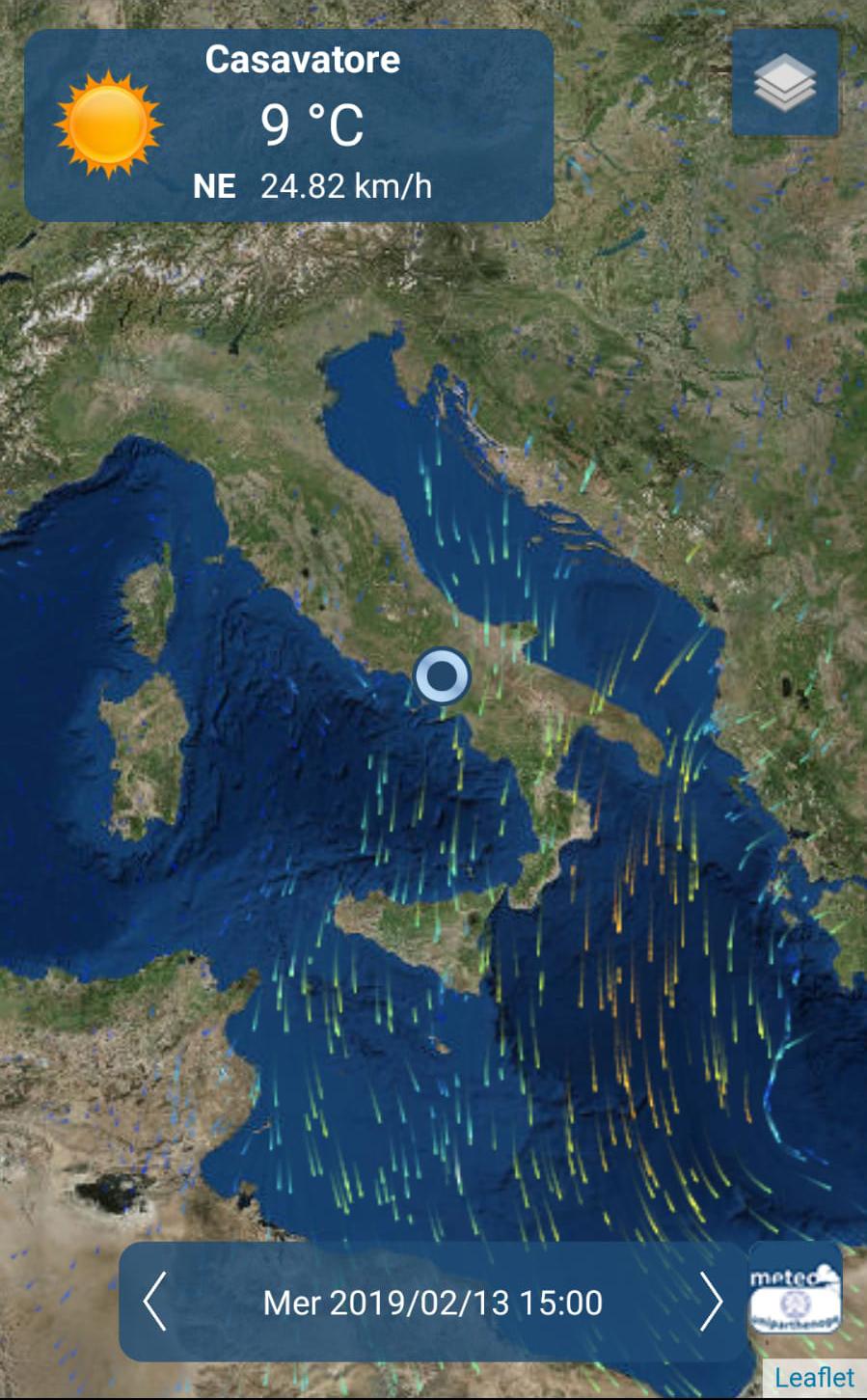 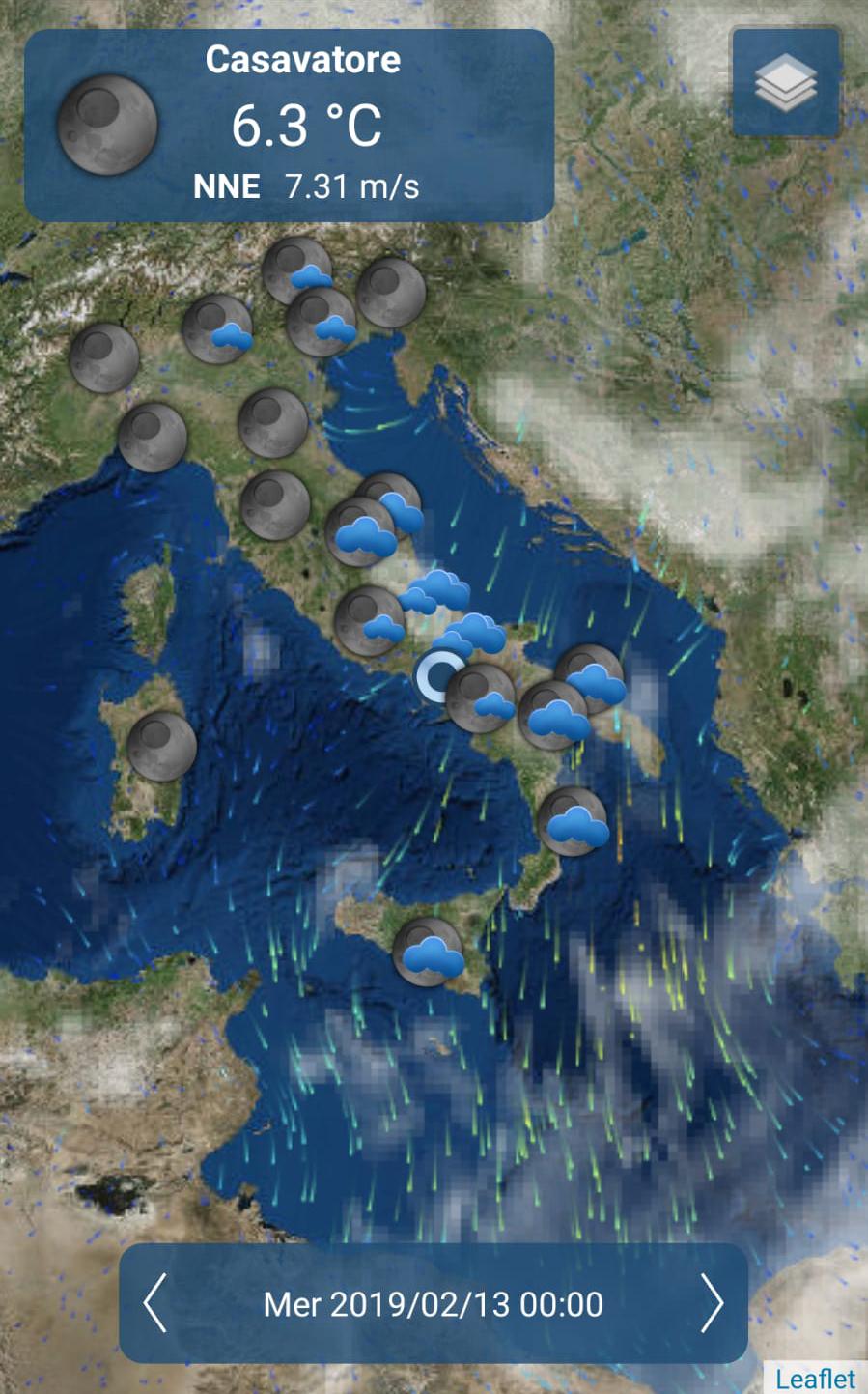 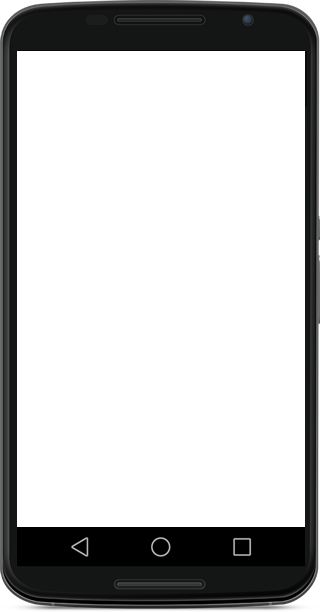 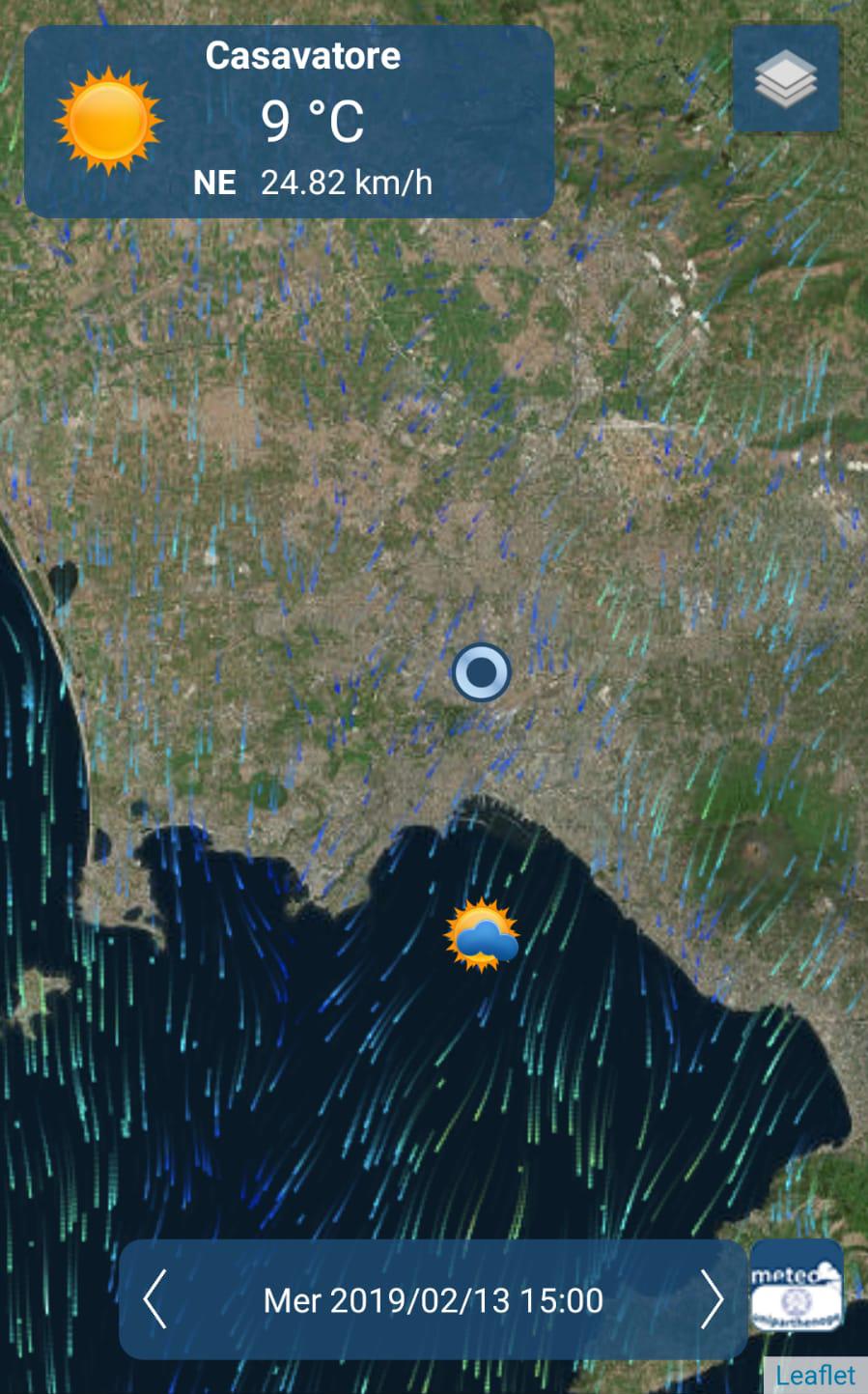 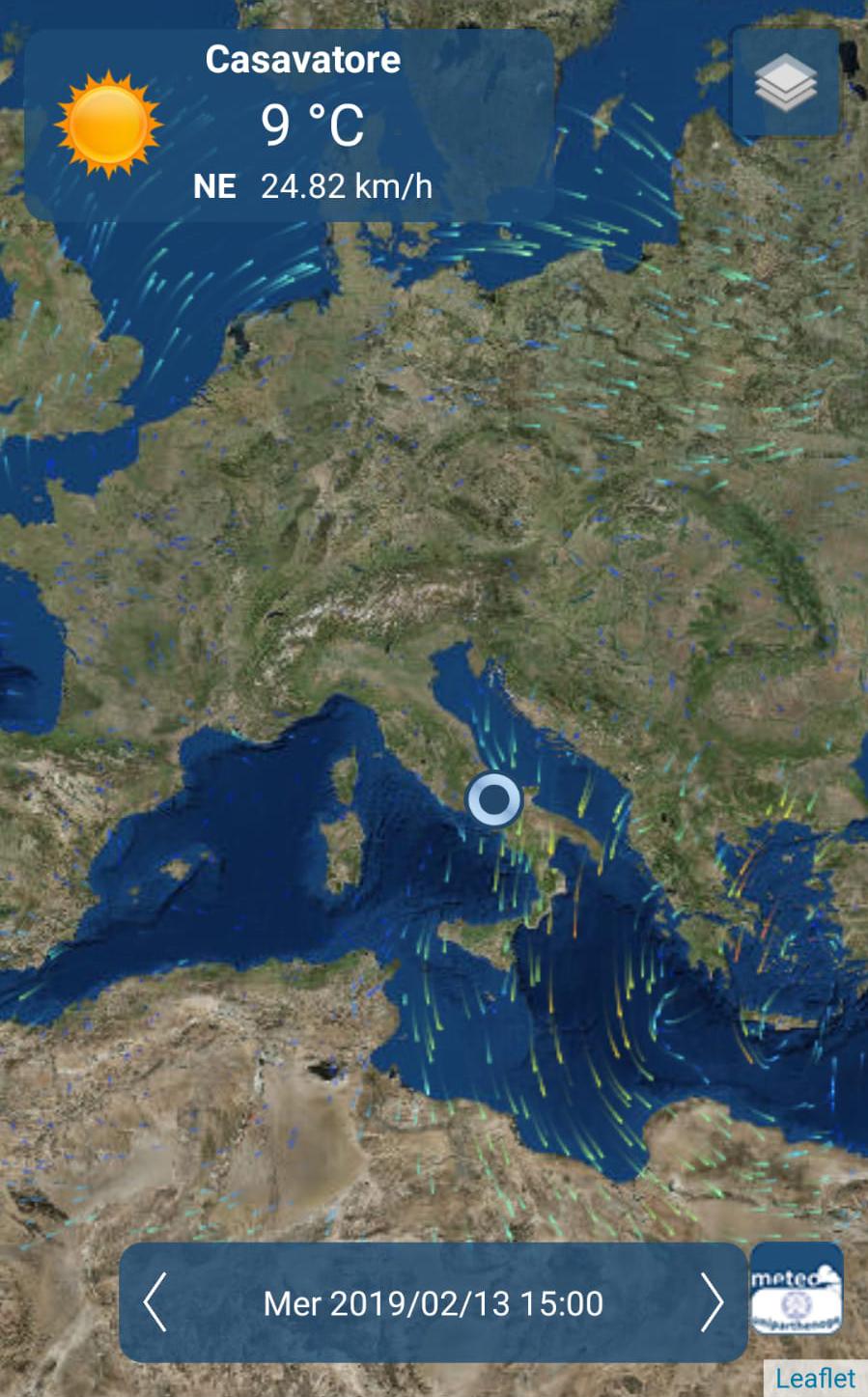 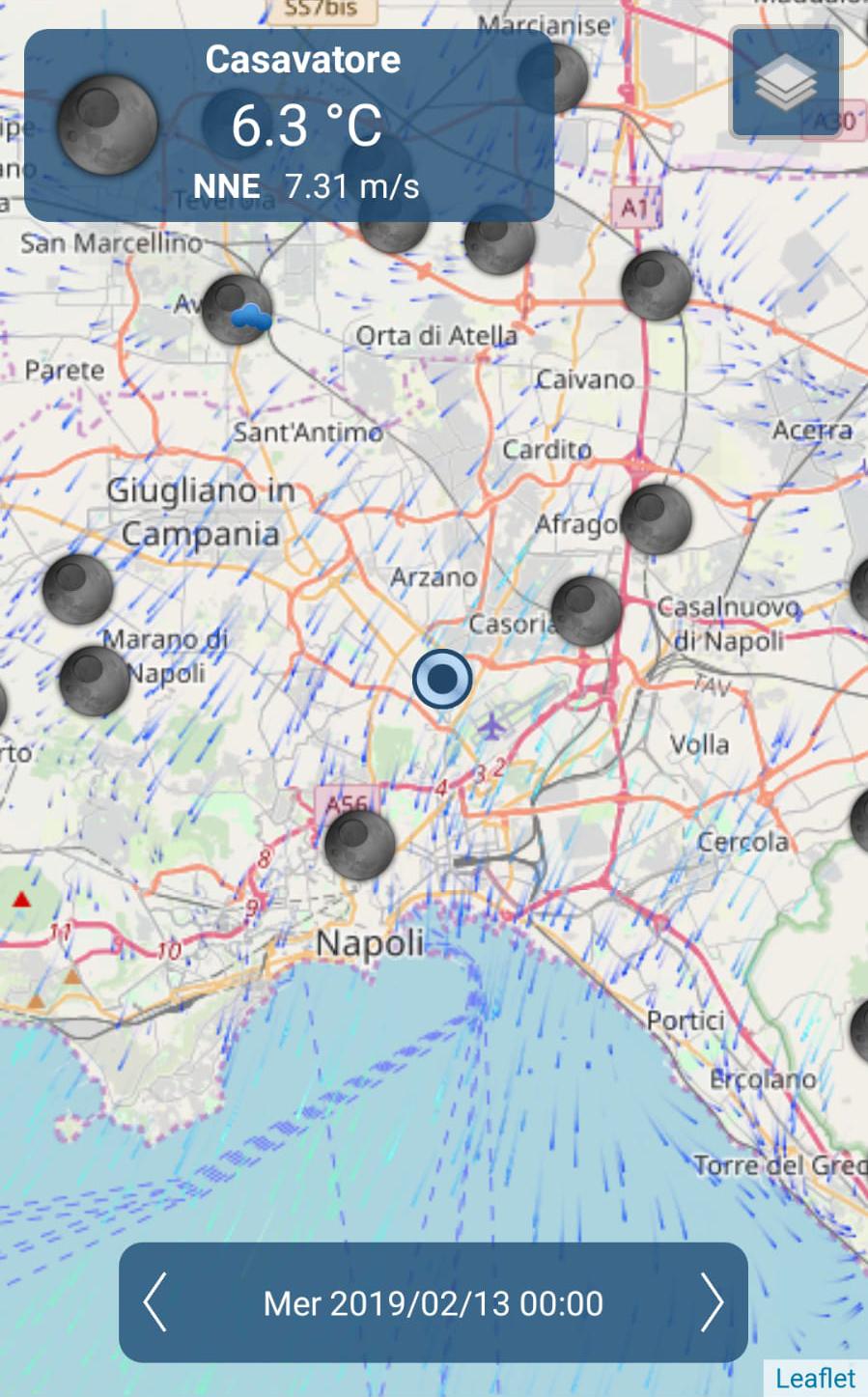 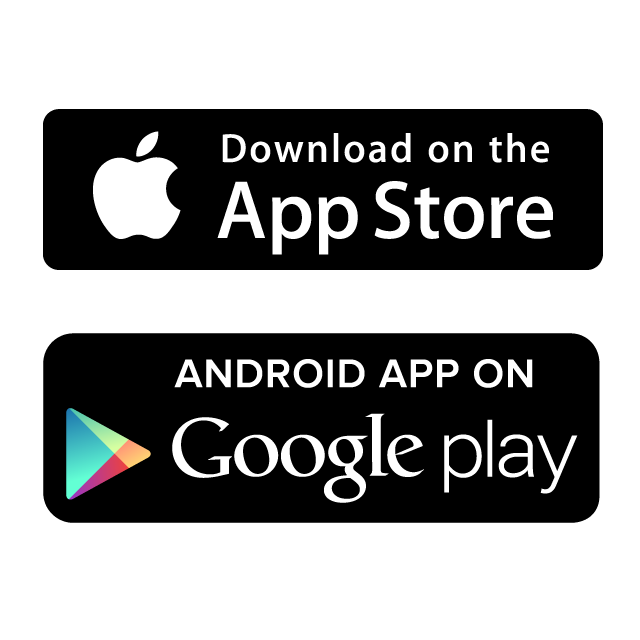 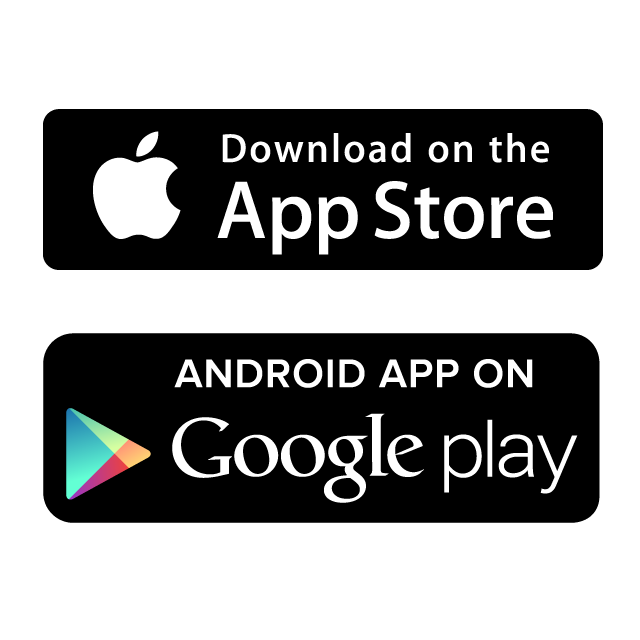 The Water quality Community Model is back!
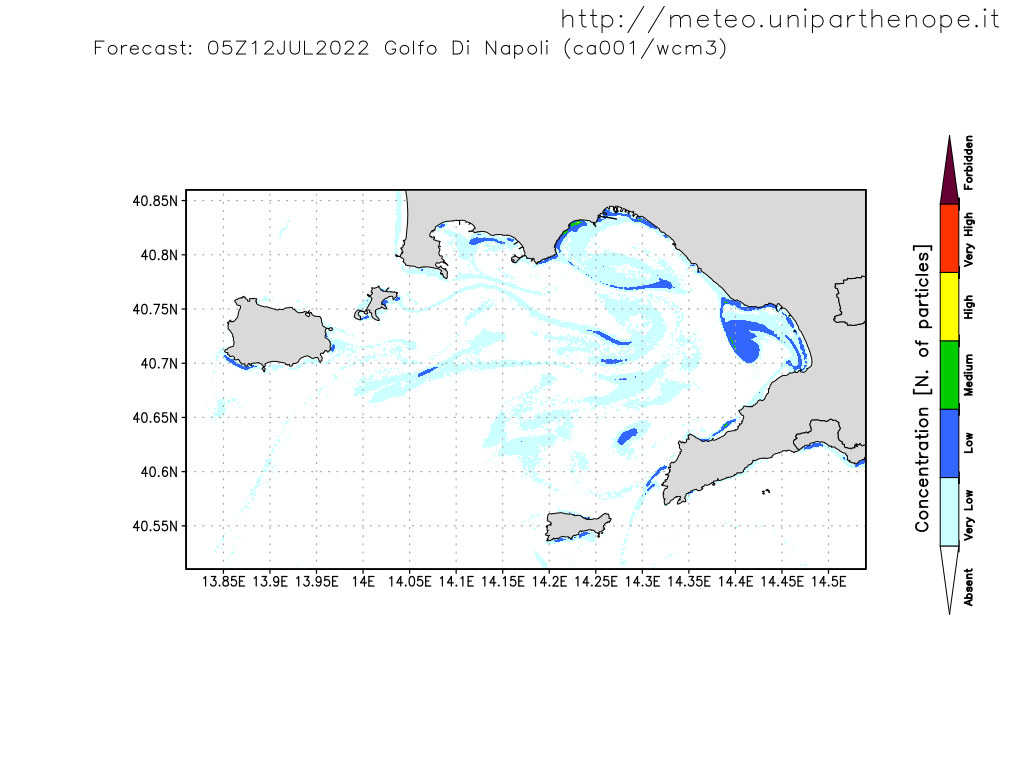 Lagrangian model for the transport and diffusion of passive tracers.
Hierarchical and Heterogenic parallelization.
Restart particles and Sources.
Different and numerous applications.(pollutant concentration, search and rescue, ...)
C++ 17 Language
Transport and diffusion Lagrangian model
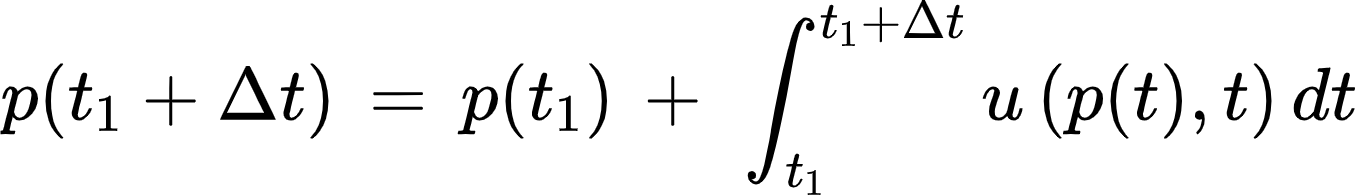 Practical task: get the products list
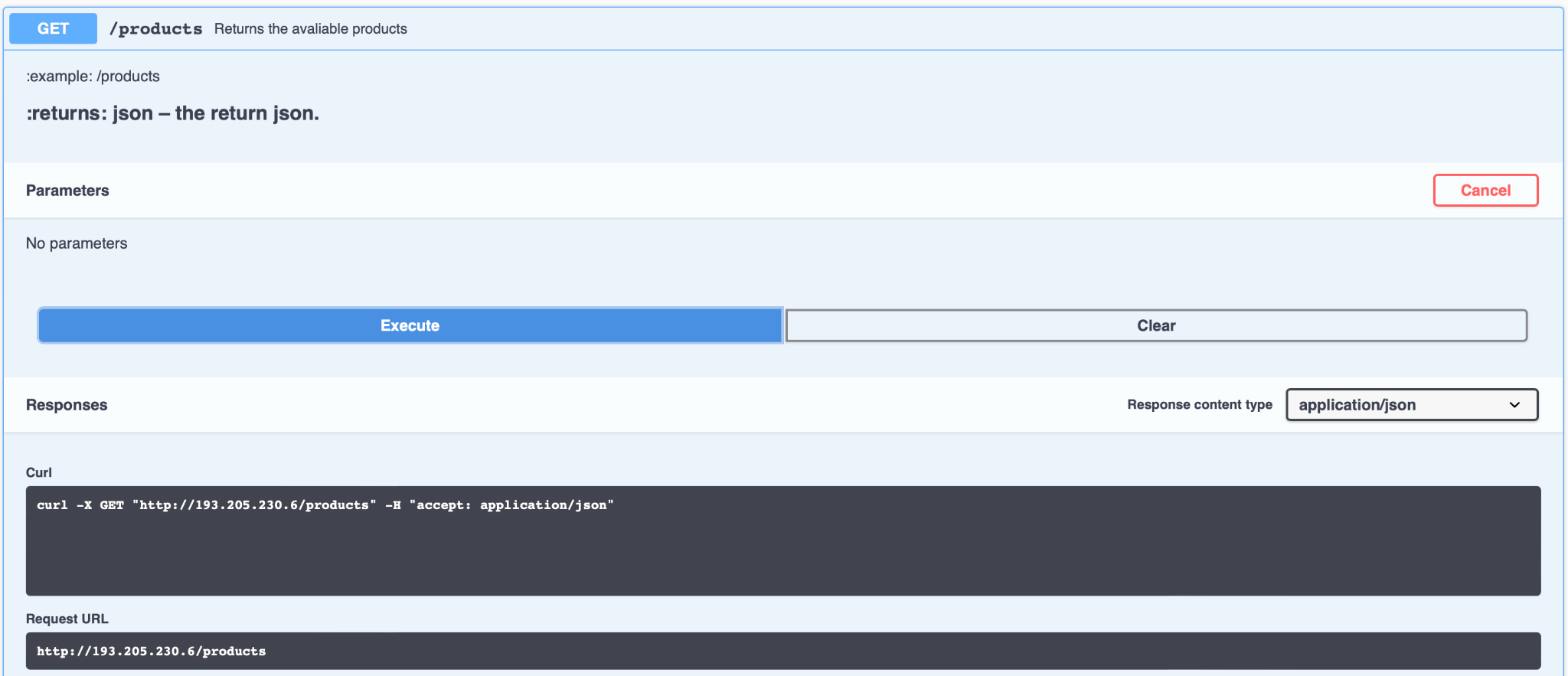 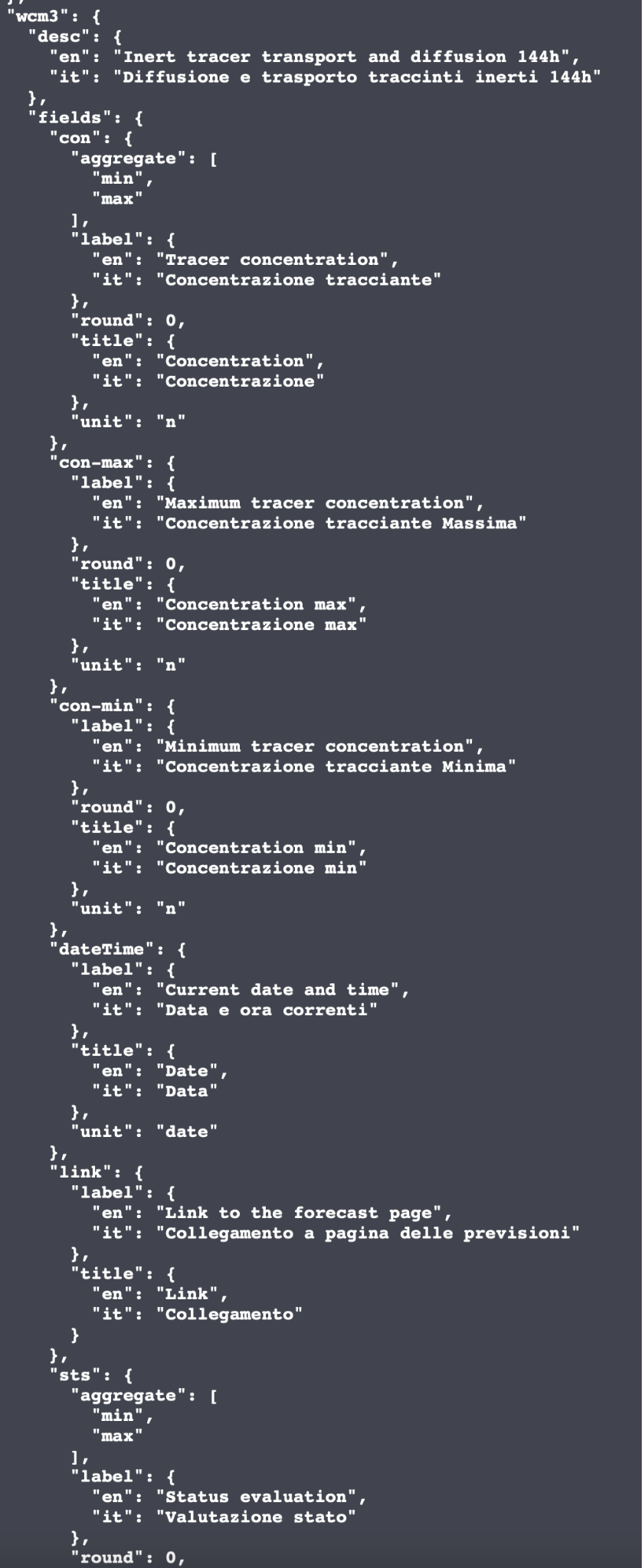 Practical task: get the products list
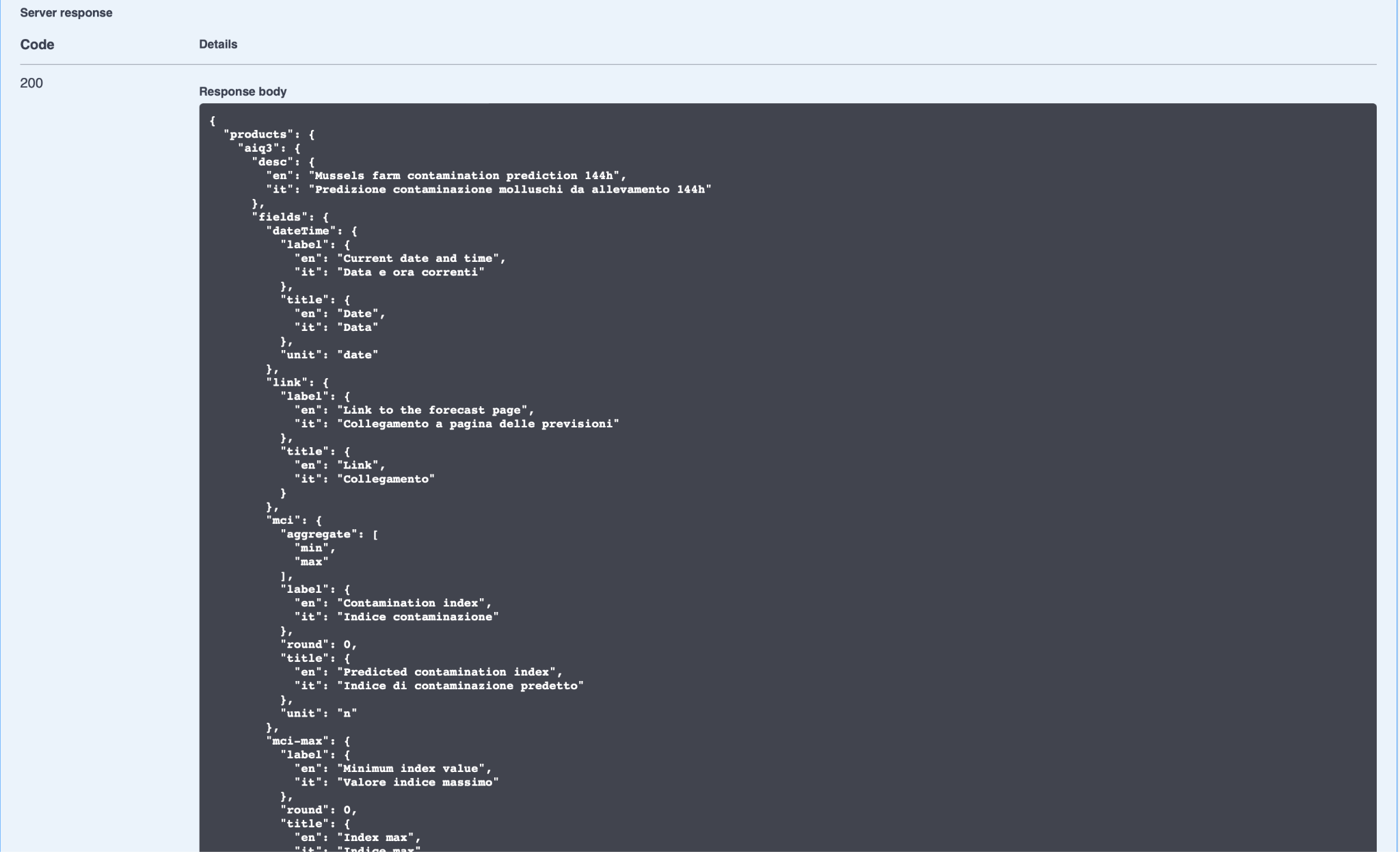 wcm3
Practical task: get the code of a place
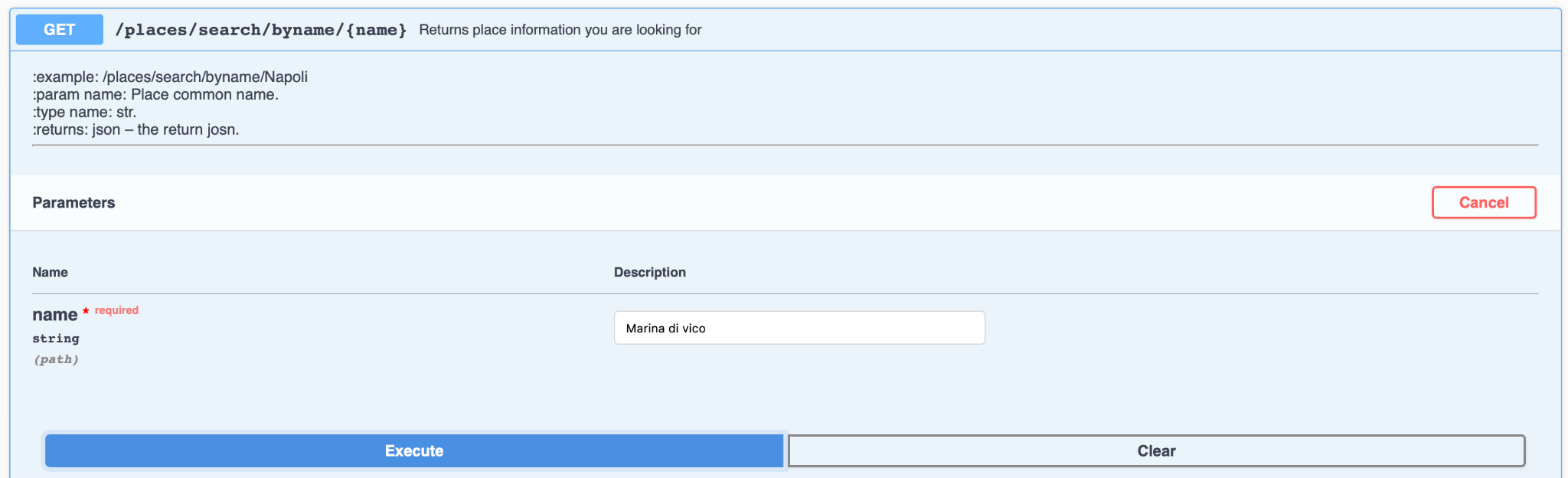 Practical task: get the id of a place
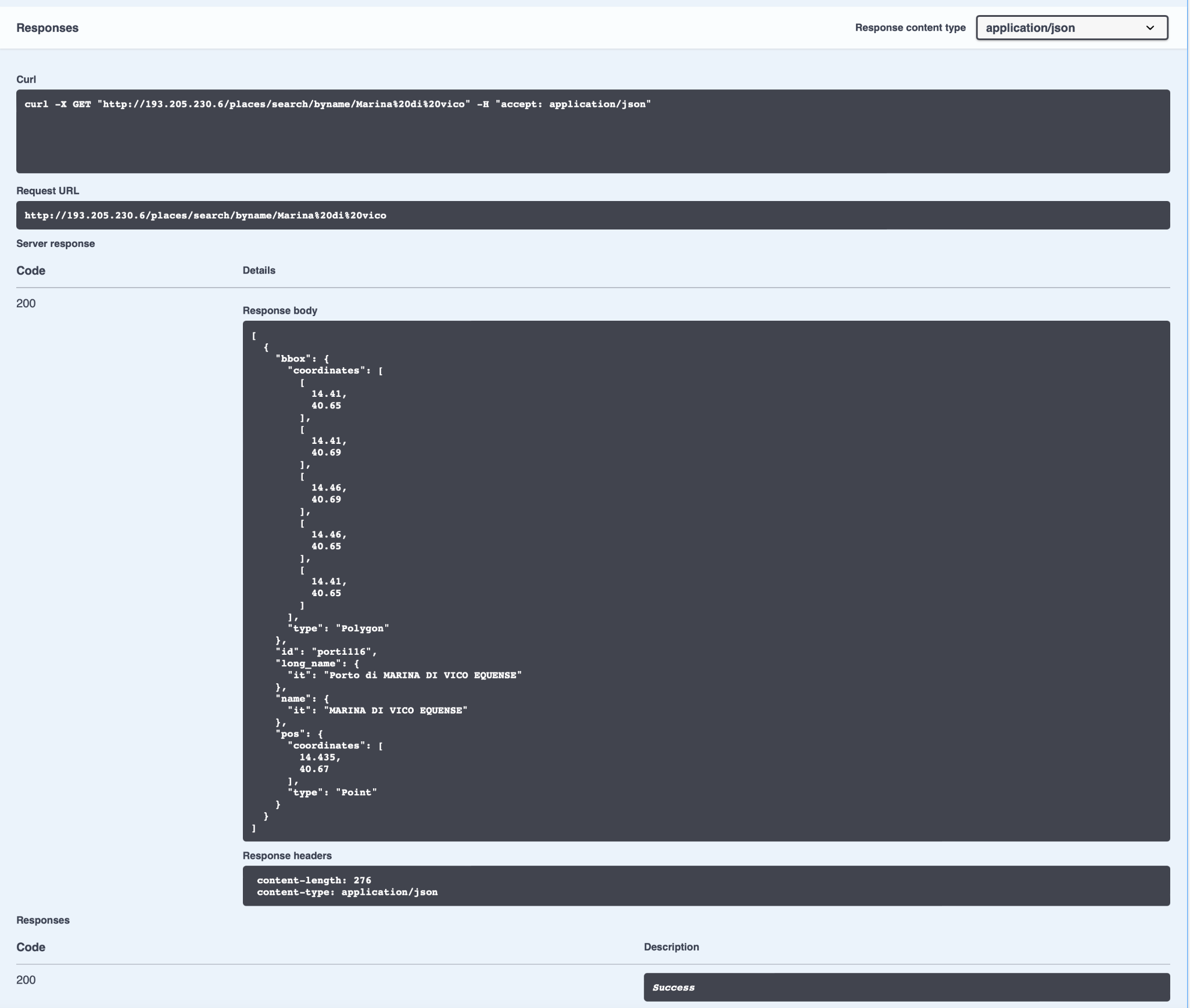 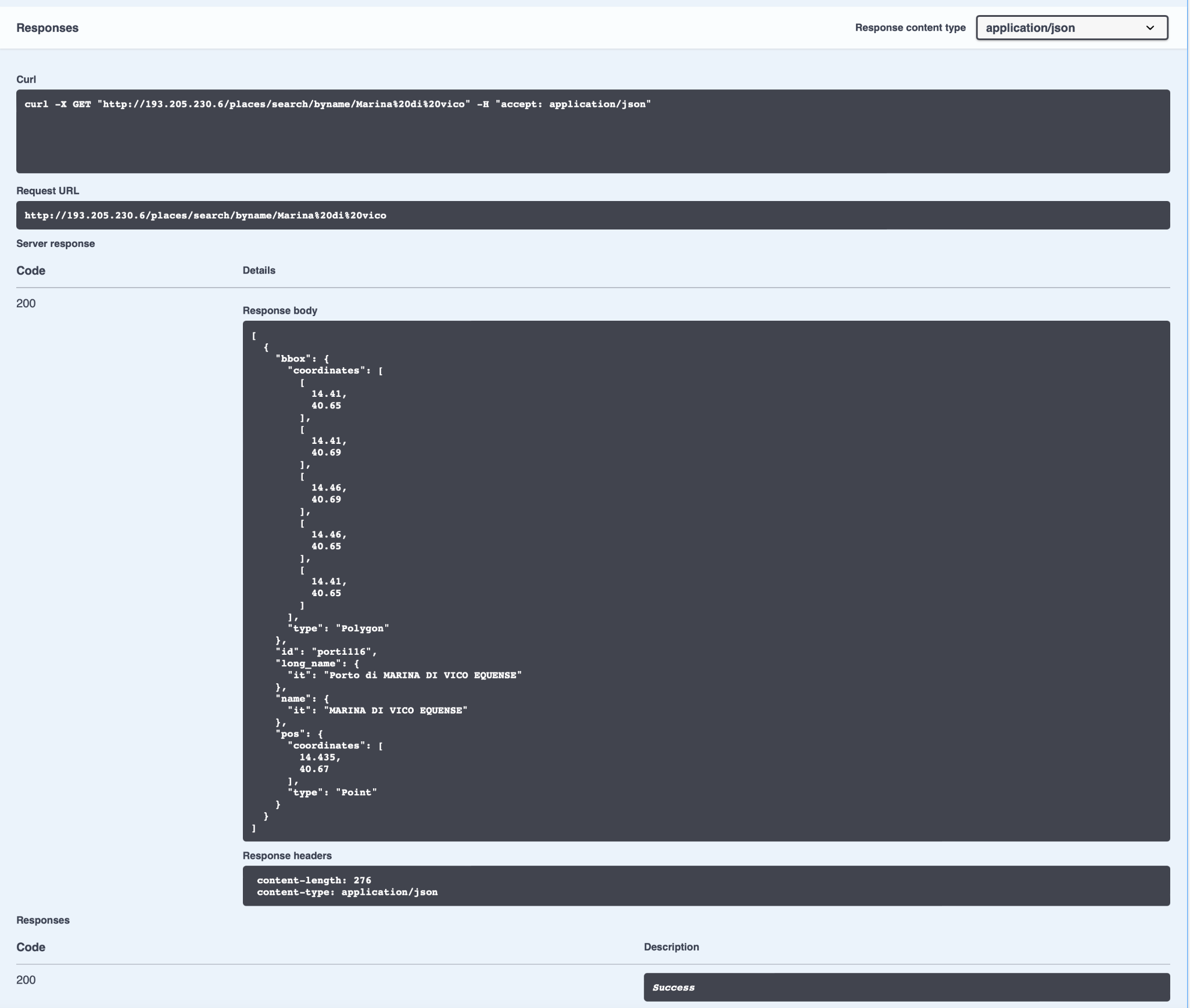 porti116
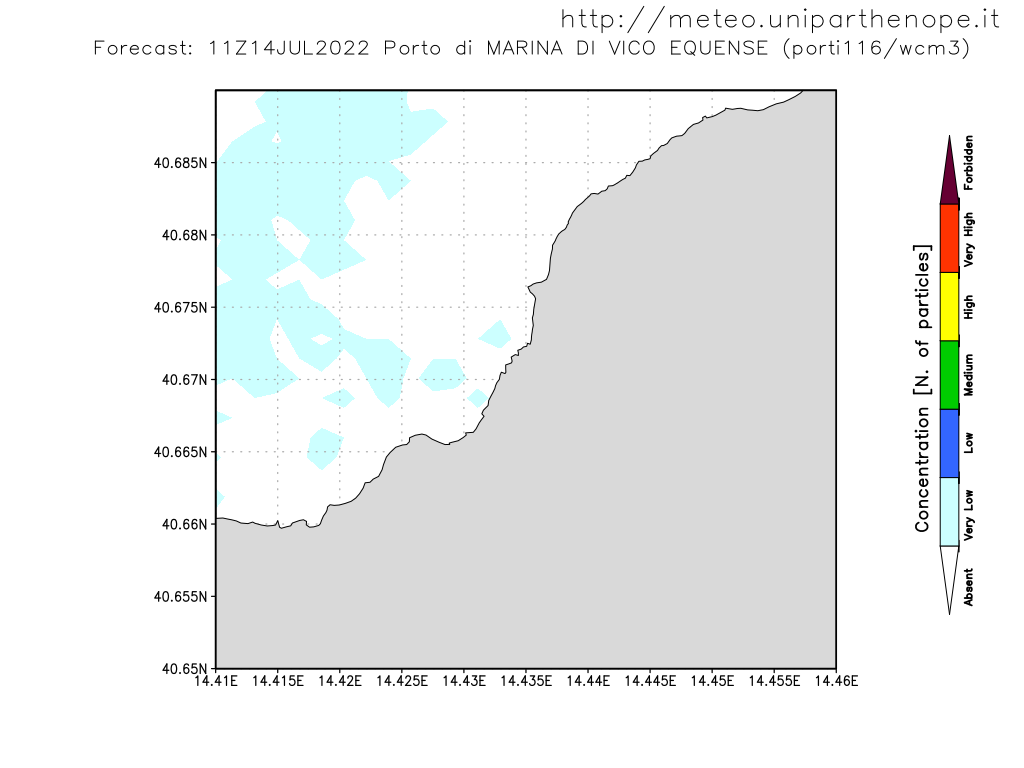 Practical task: get WaComM++ forecast data
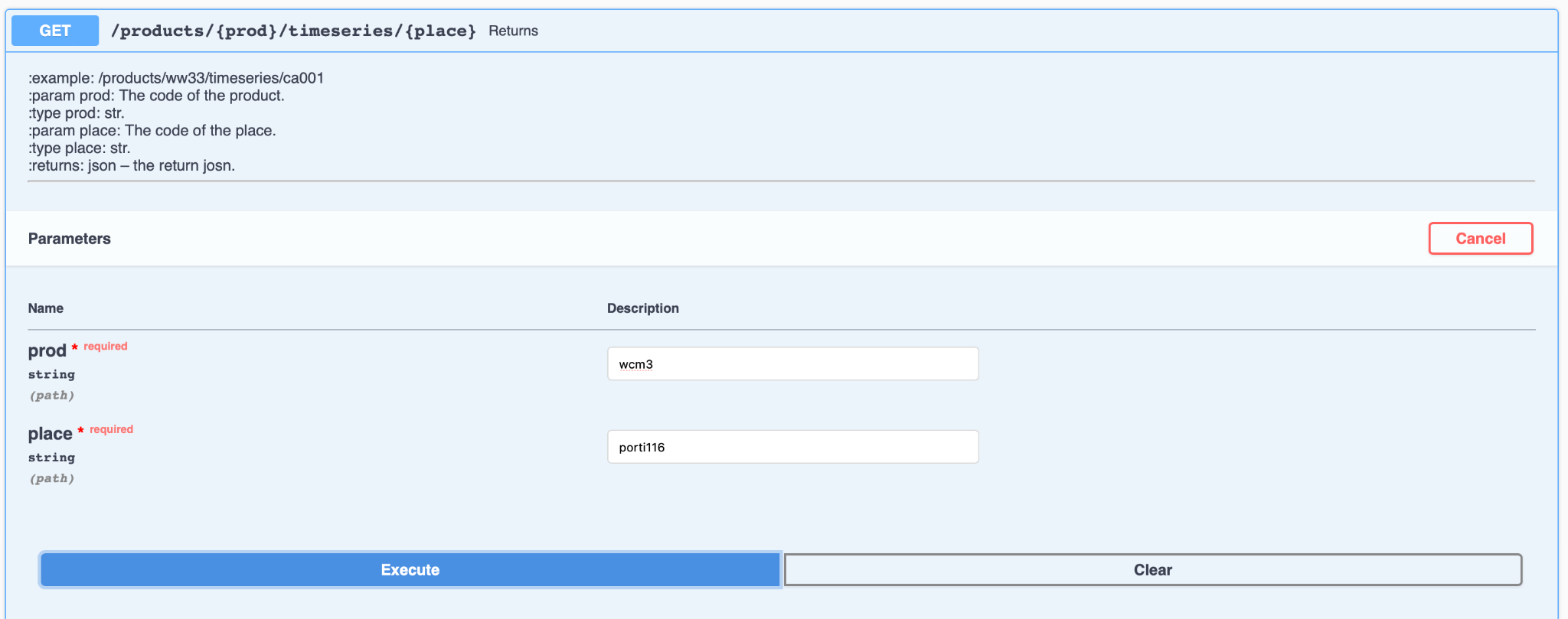 http://api.meteo.uniparthenope.it
Practical task: get WaComM++ …
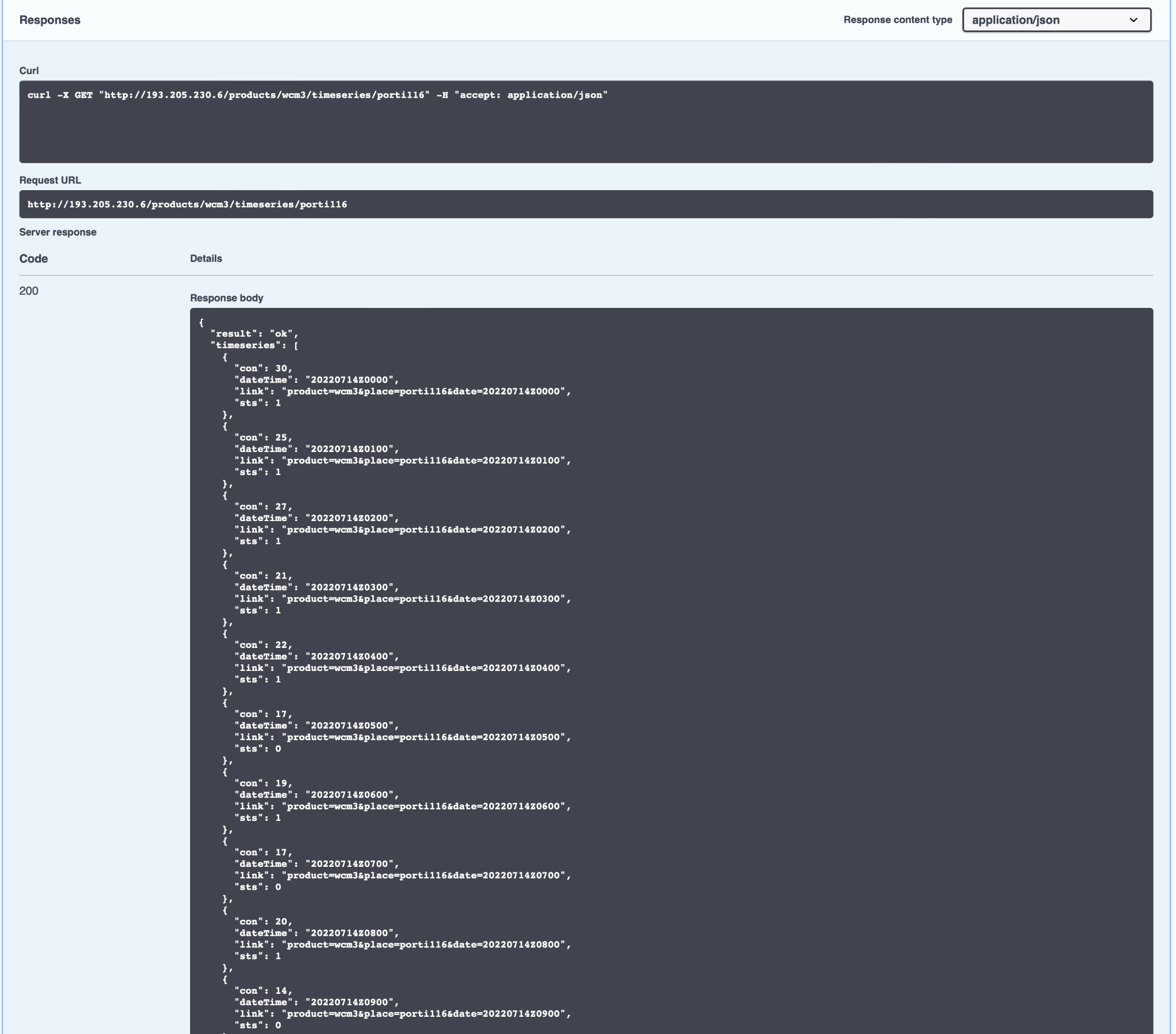 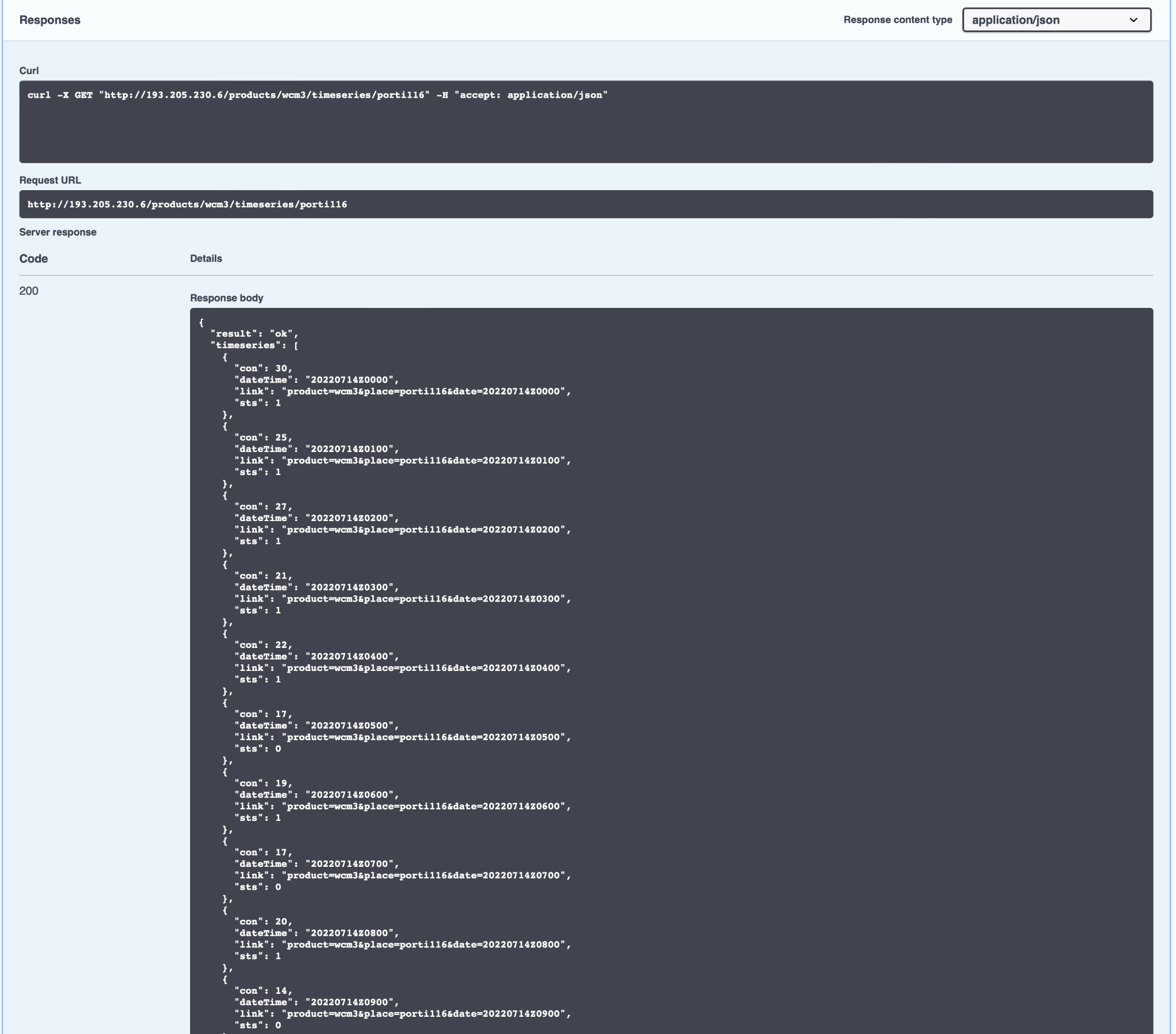 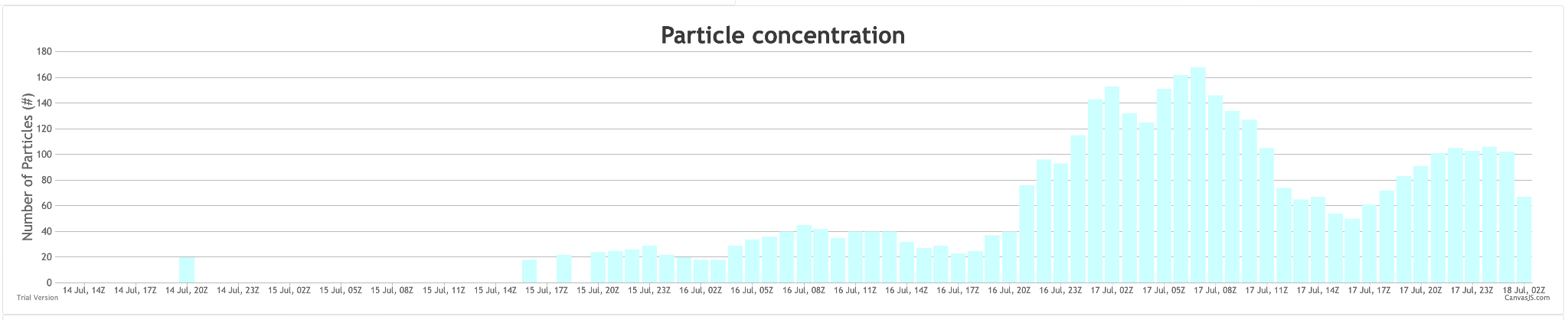 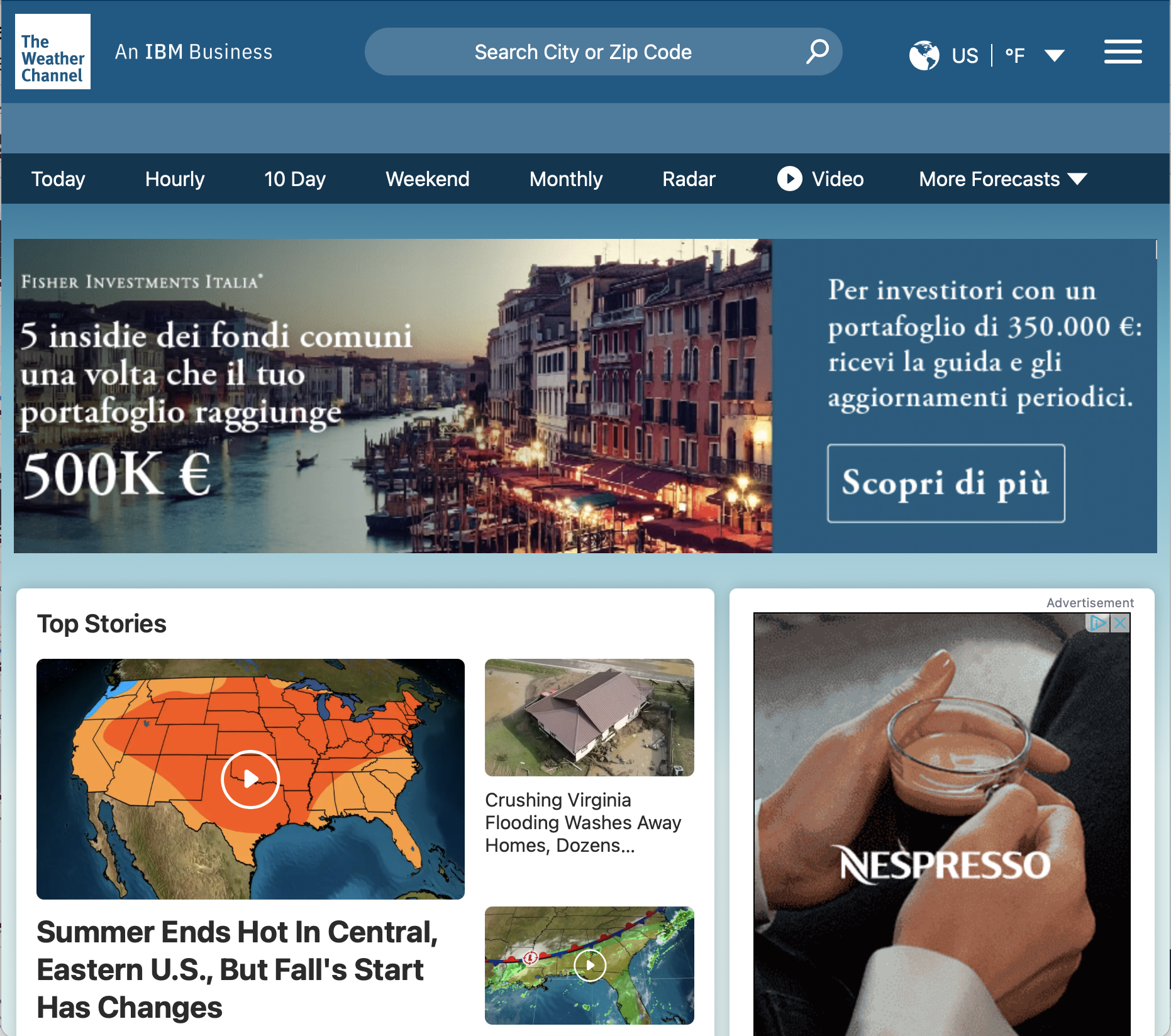 Where is the business?
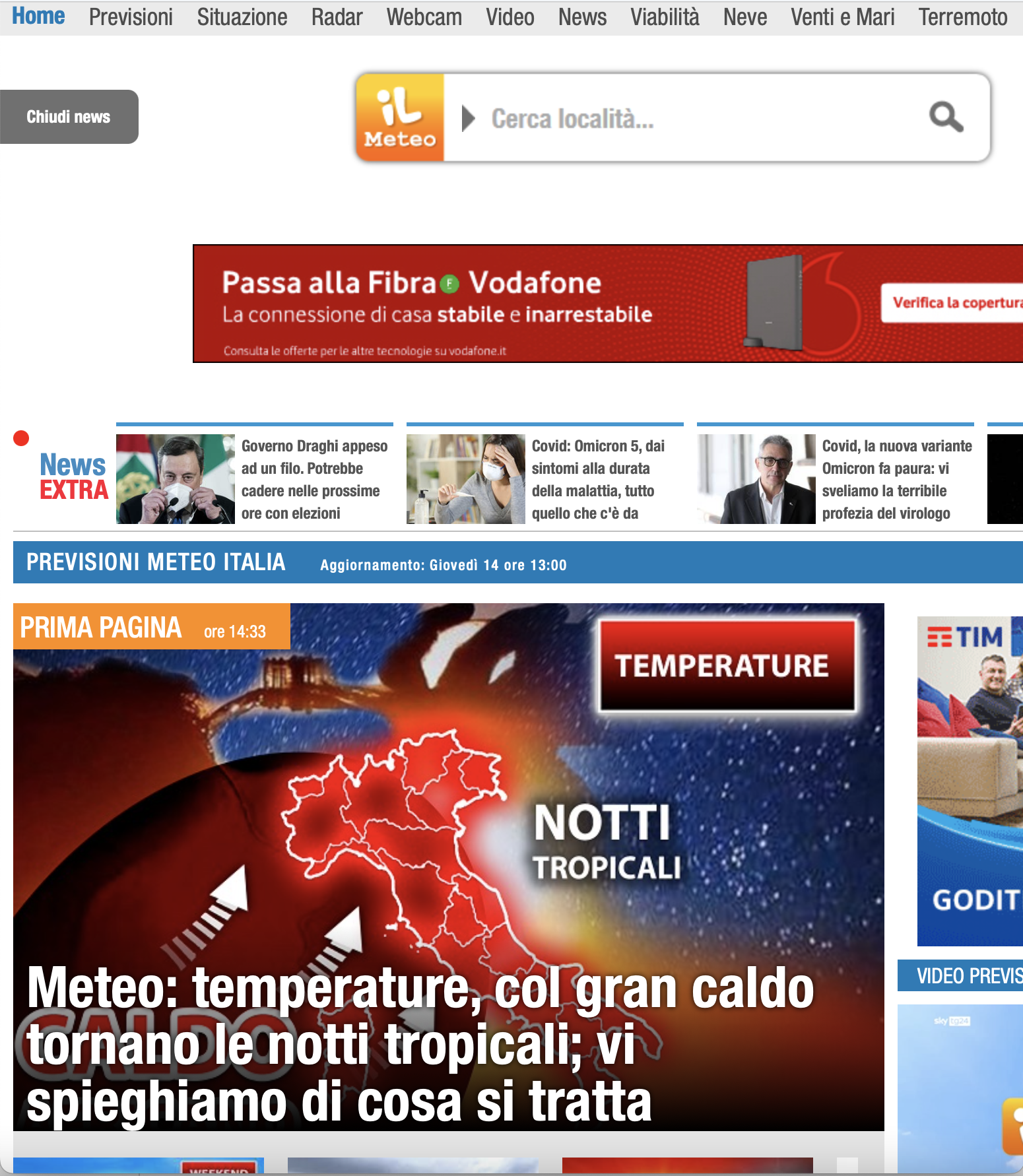 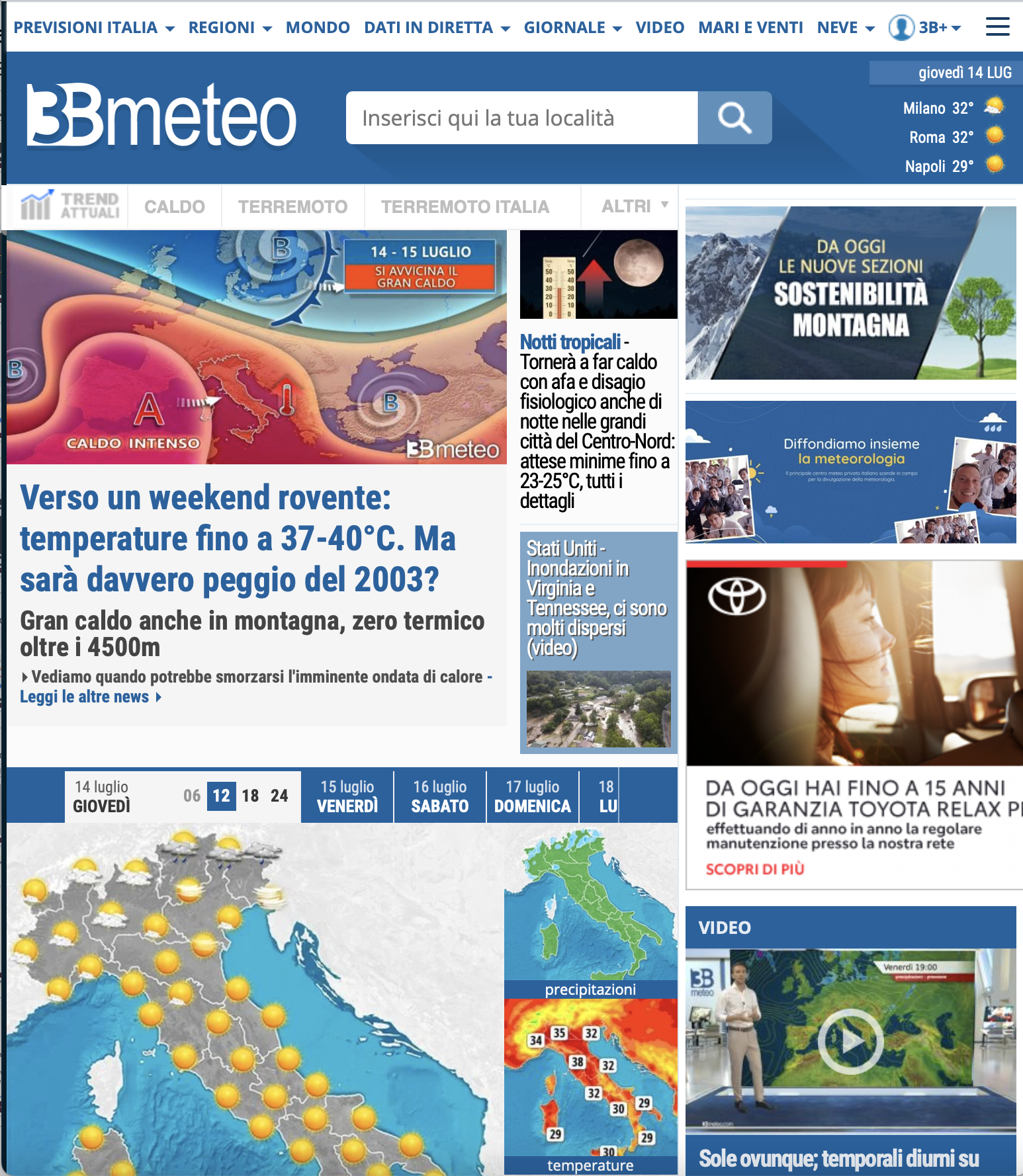 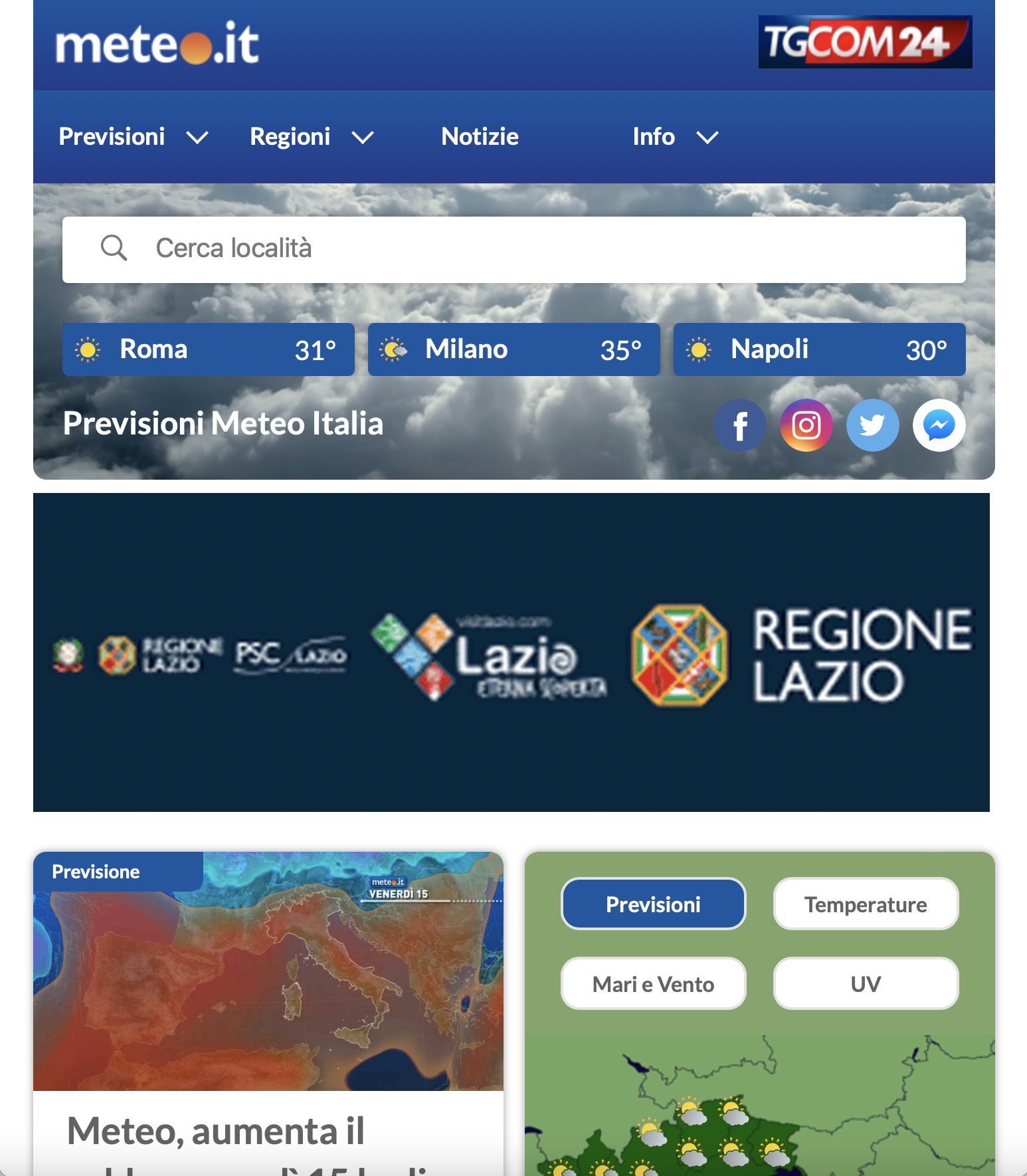 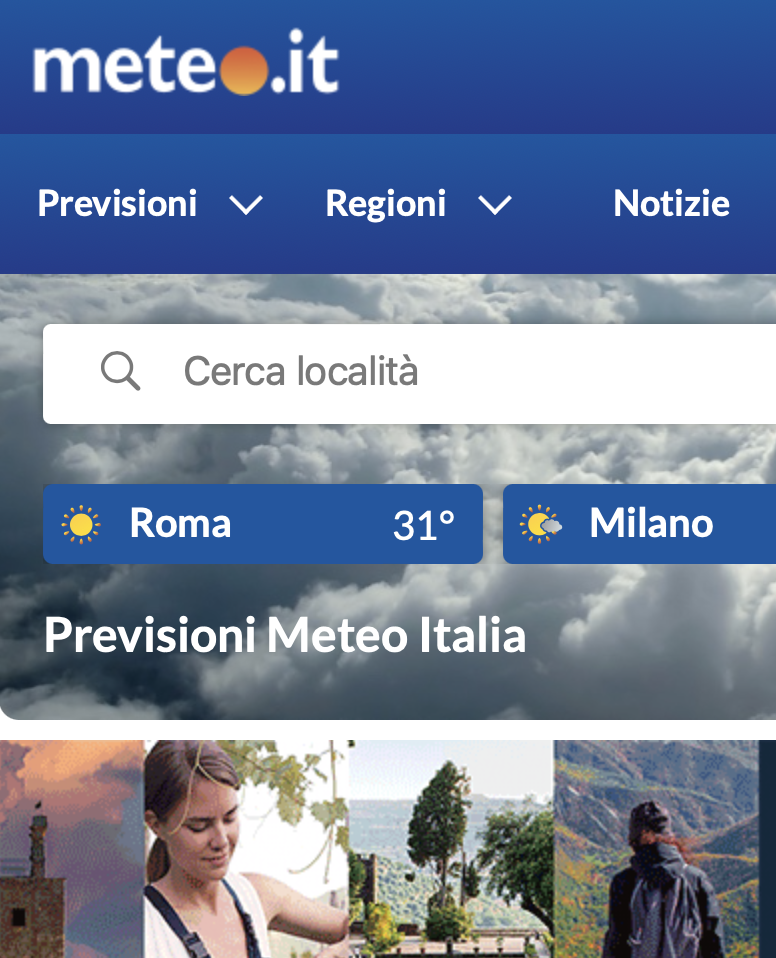 MASTER MEIM 2021-2022
Looking forward the next step:develop a progressive web app for choosing the best place where to swim by the sea…
https://app.meteo.uniparthenope.it/index.html?page=products&place=porti116&prod=wcm3